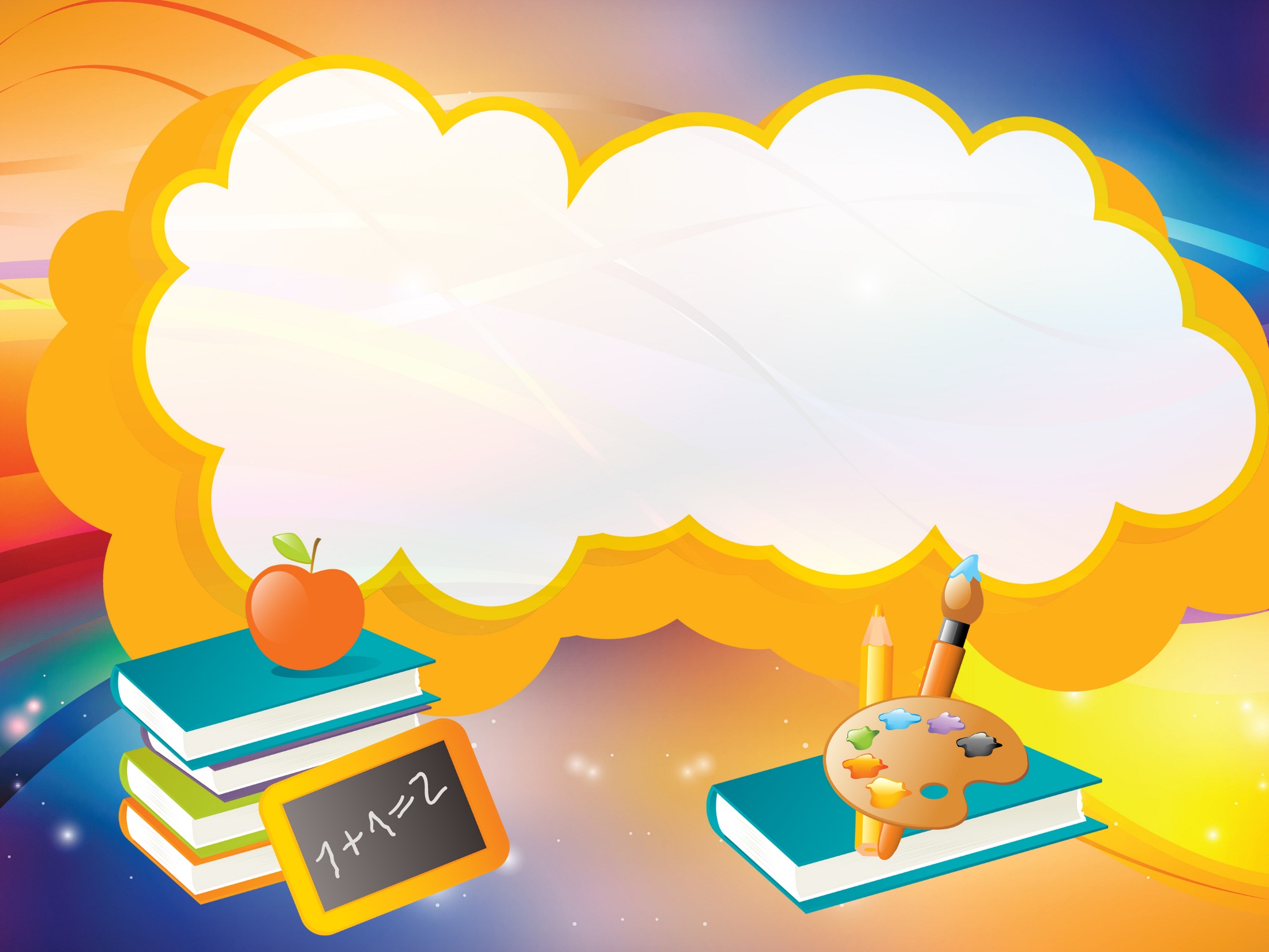 Проект 

 «книголюбы»
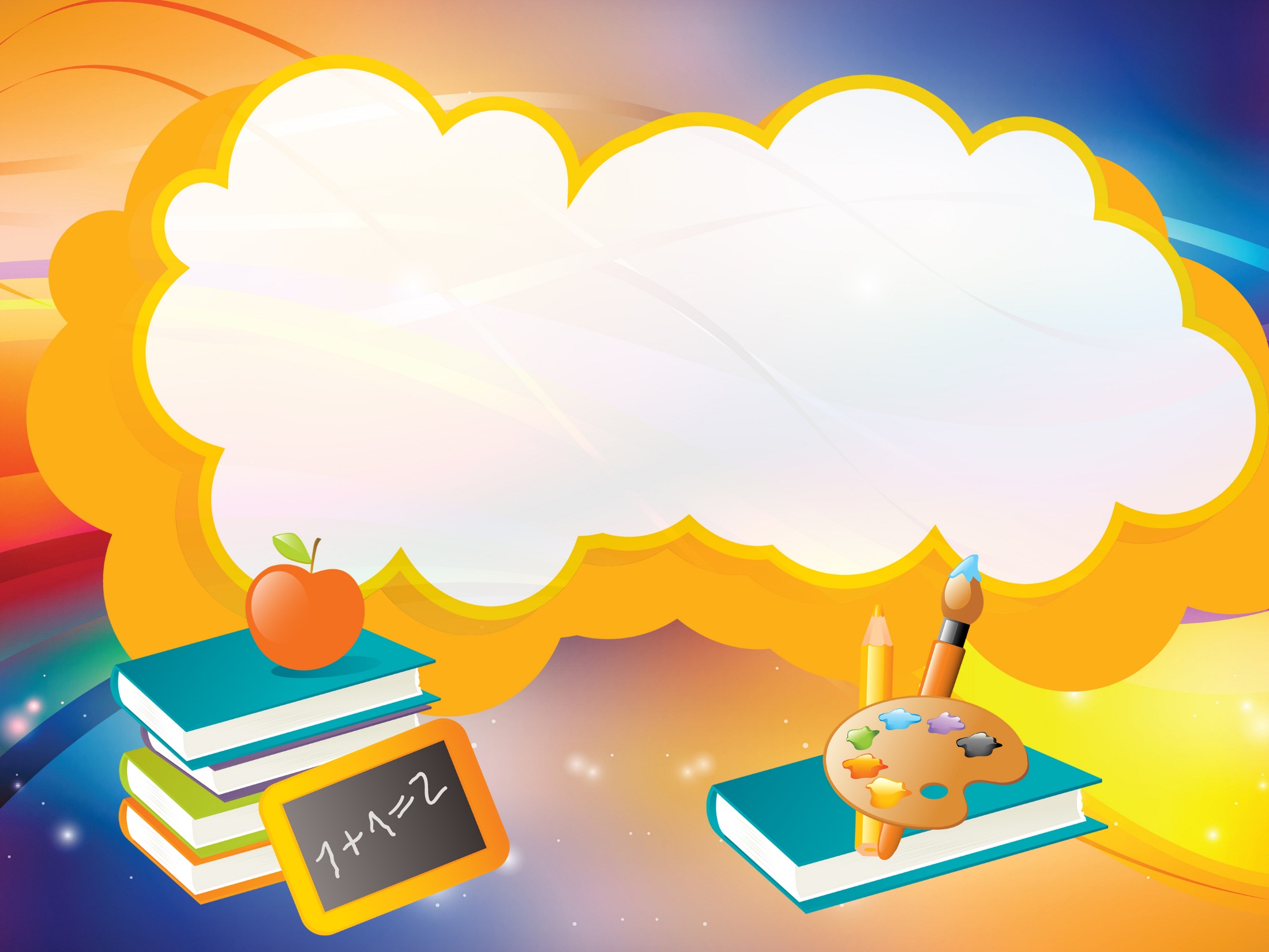 «Новые форматы книг»
Подготовили ученики старшей группы:
Полежаева Вика, Май Данила, 
 Белов Максим, Ионов  Никита,
Неволин Никита, Данилова Даша,  
Дятлова Алина, Левчук Миша,
Тютин Илья, Лебедева Катя,
Александрова Настя
 



Руководитель: 
педагог -библиотекарь       
Якубович Г.Г.
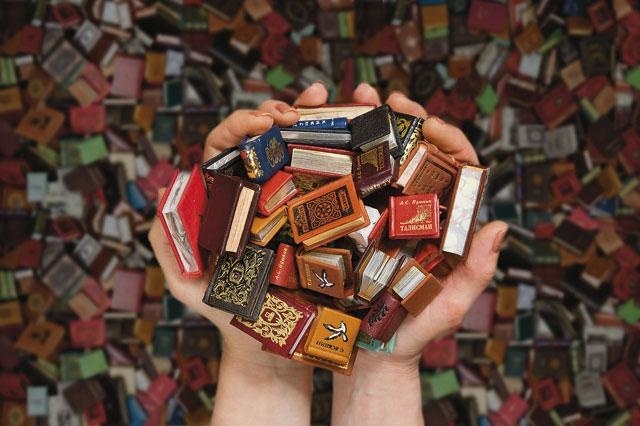 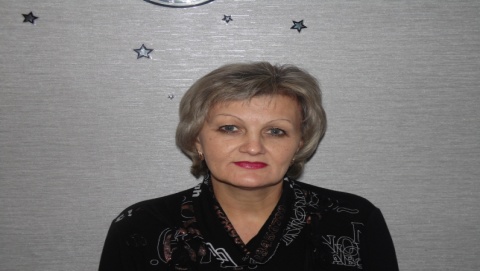 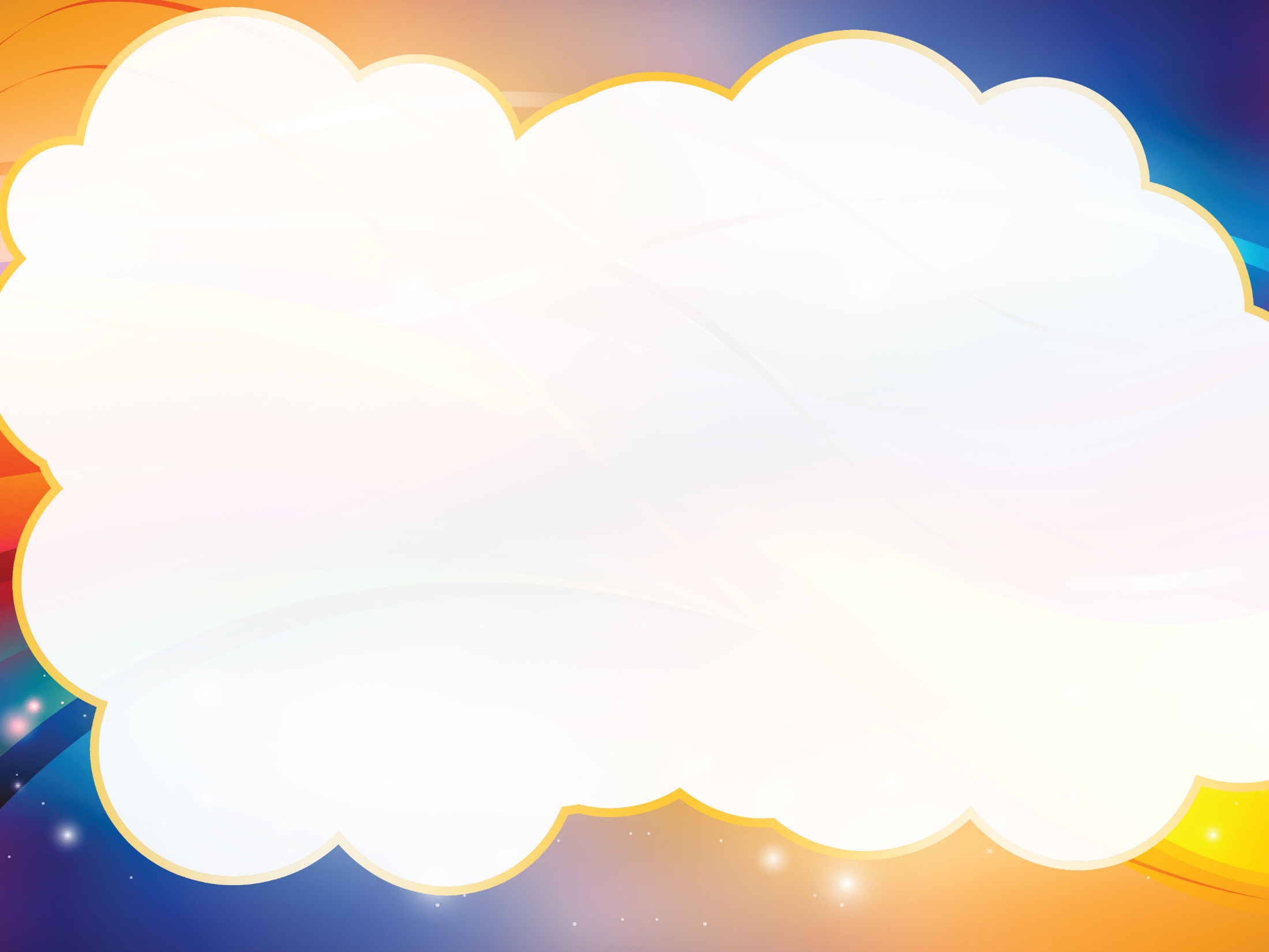 Цель  нашего  проекта:
Формирование интереса  учащихся к литературе  путем  издания  своими руками книг новых  современных форматов.
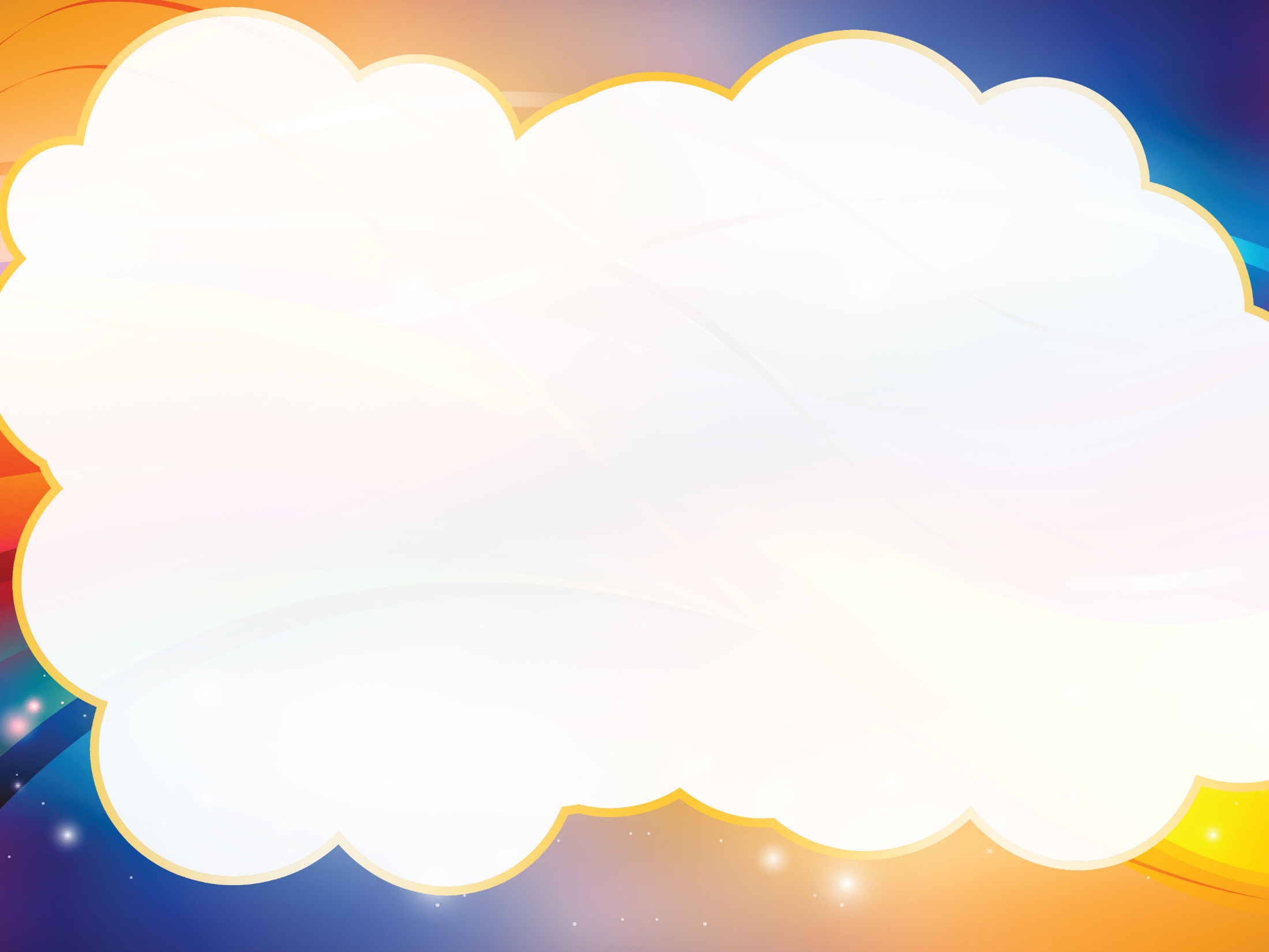 ЗАДАЧИ
Составить план мероприятий, направленный на знакомство с новыми современными форматами книг. 
Организовать работу группы в соответствии с планом проекта.
Развивать творческие способности, связанные с читательским восприятием.
4. Воспитывать любовь, бережное  отношение к книге.
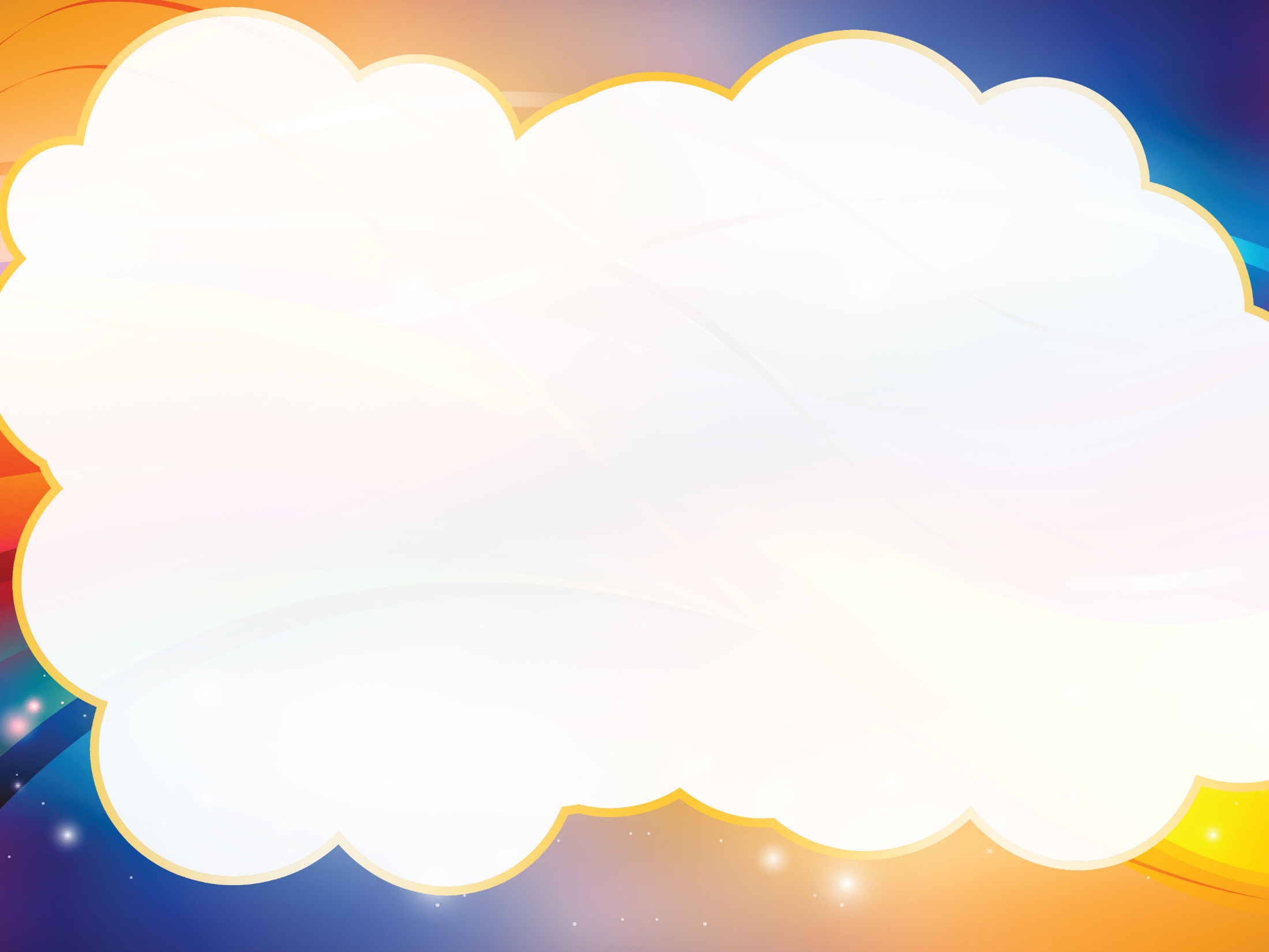 Новые форматы книг
Прежде чем приступить к работе, 
Галина Геннадьевна познакомила нас с новыми форматами книг. Рассказала какие бывают книги, кроме тех какие мы уже знали и как их можно сделать своими руками.
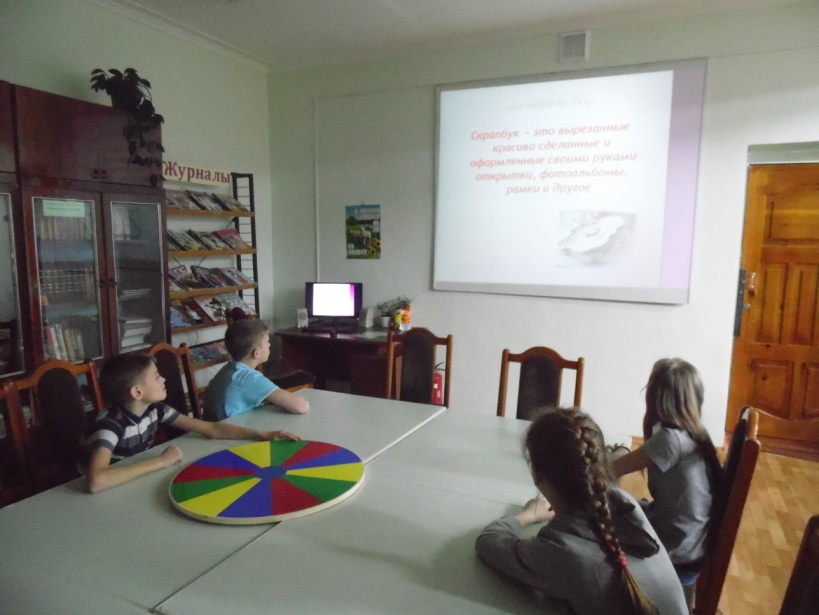 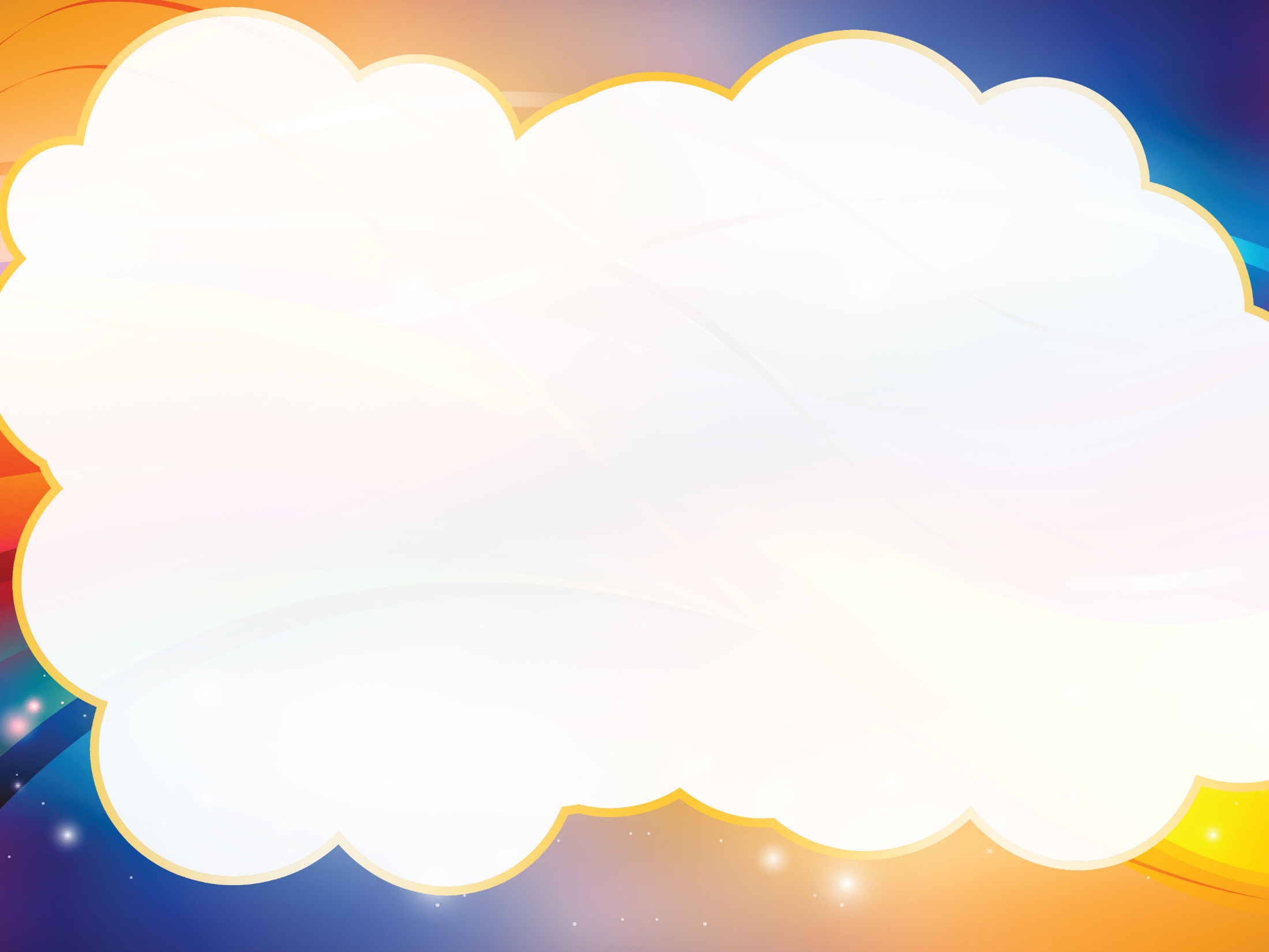 Мы узнали, что фанбук- это электронная книга
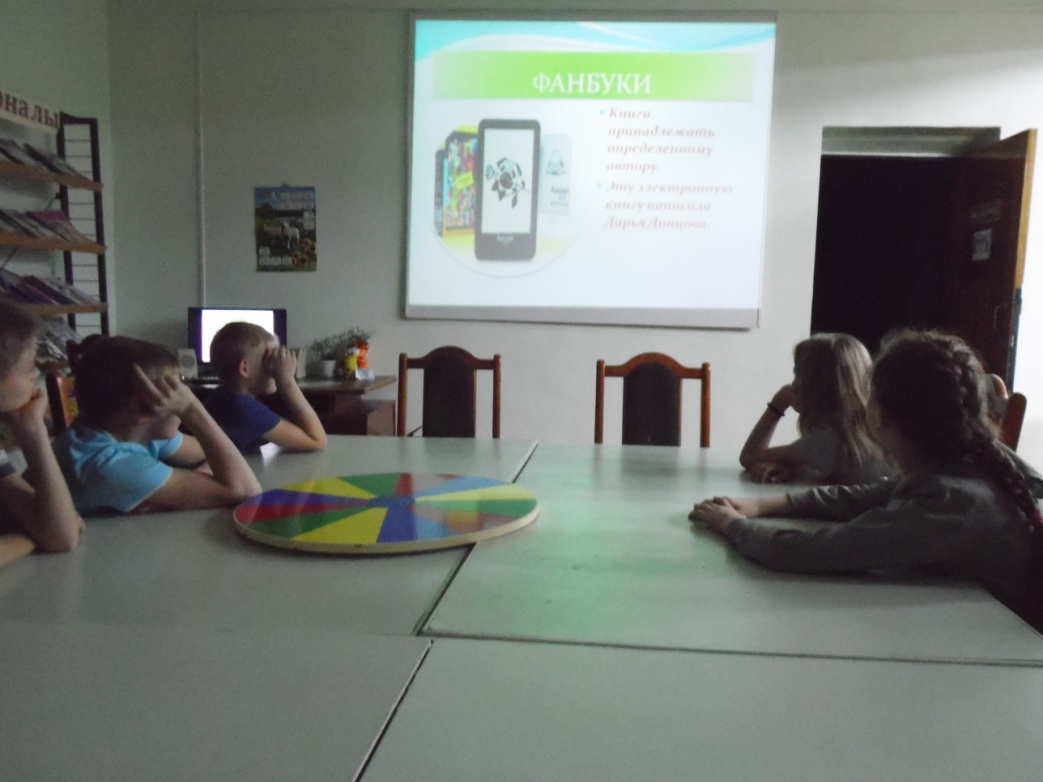 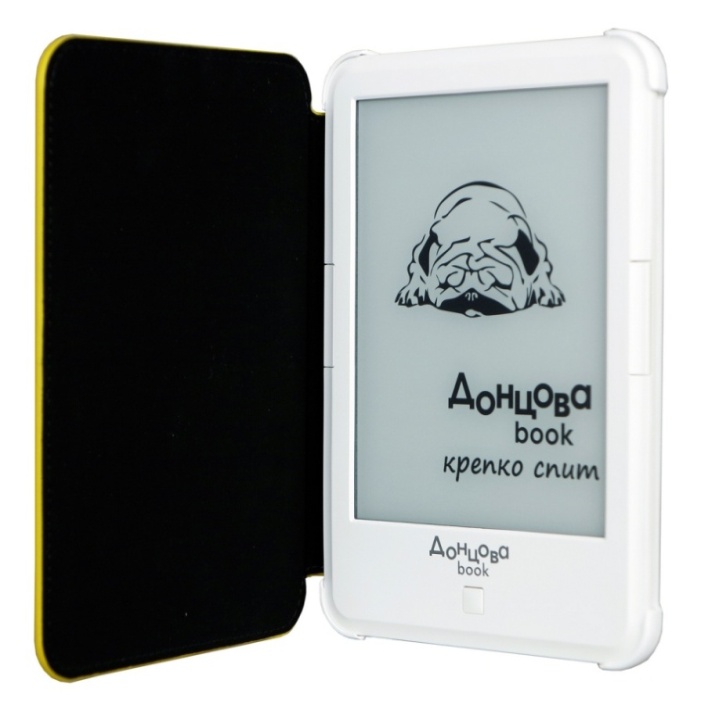 А флипбук- это маленькая бумажная книга с рисунками,при перелистывании которых кажется ,что они  движутся.
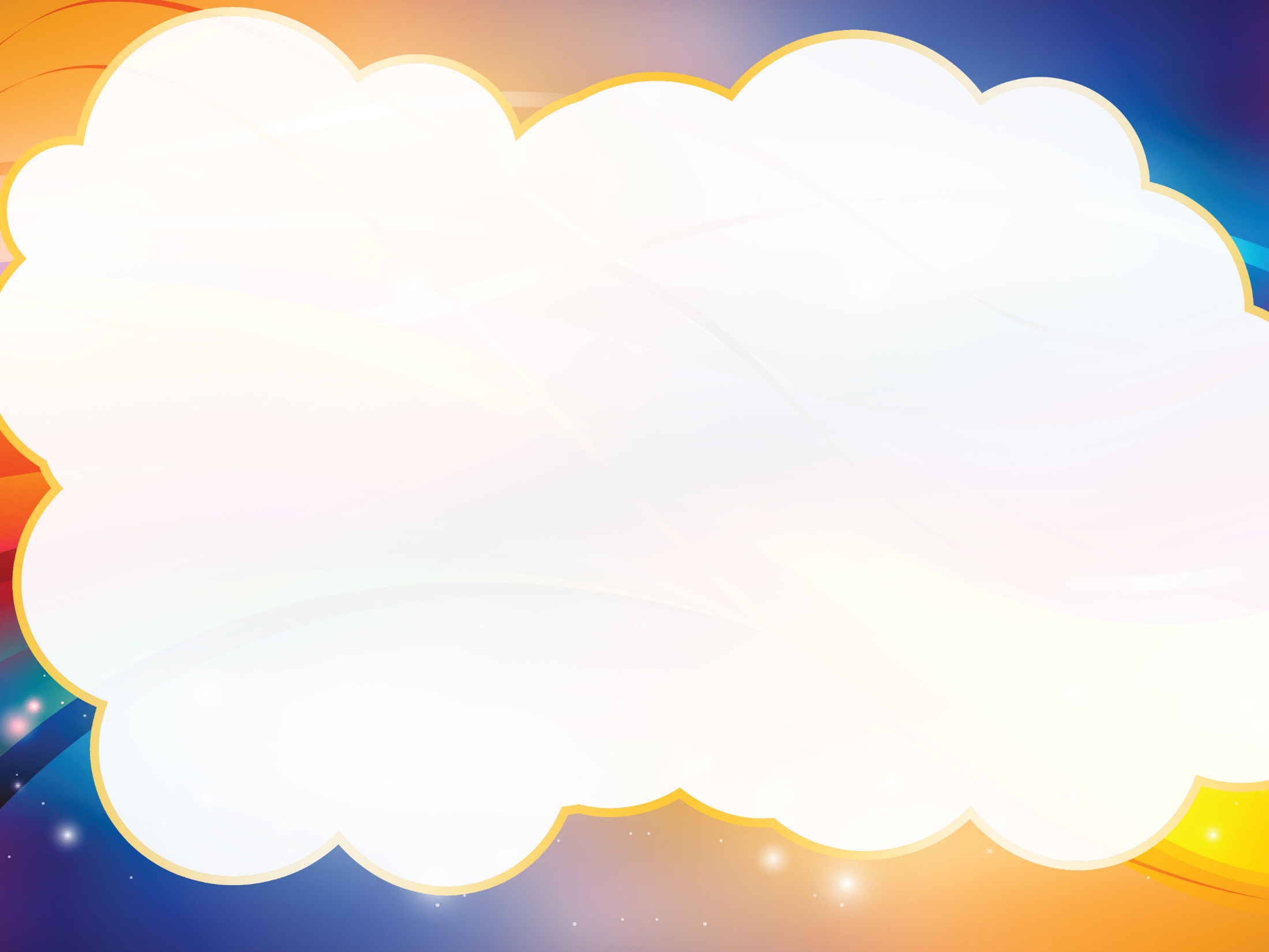 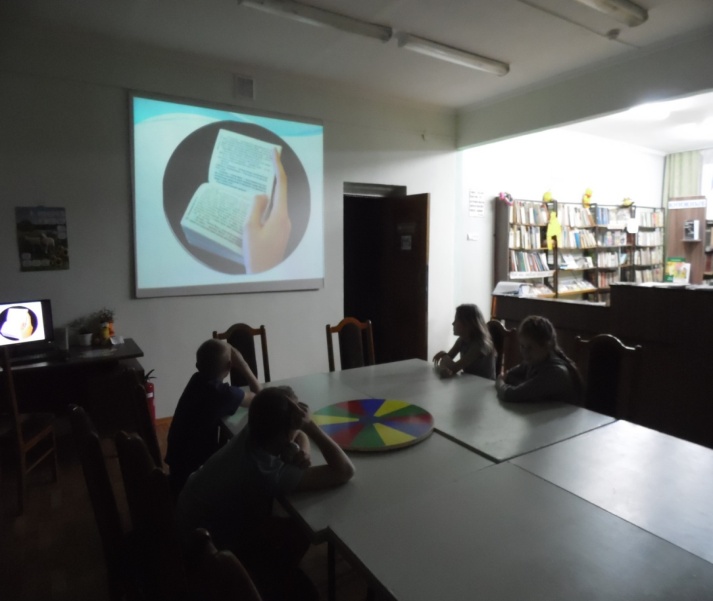 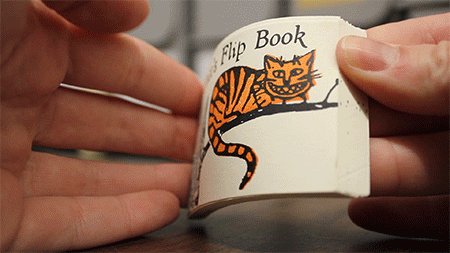 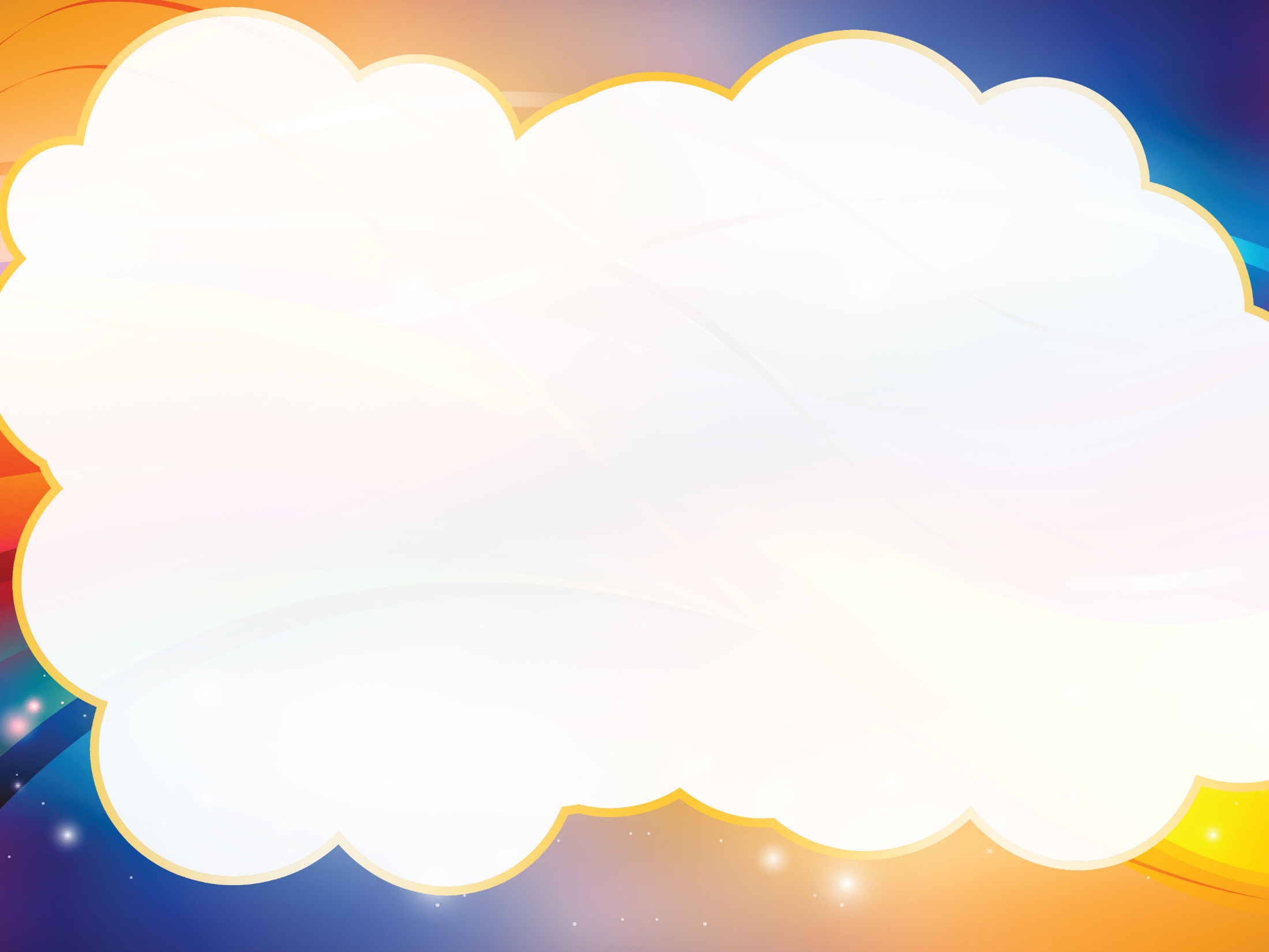 А еще мы узнали, что такое  скрапбук,
 смешбук,артбук.
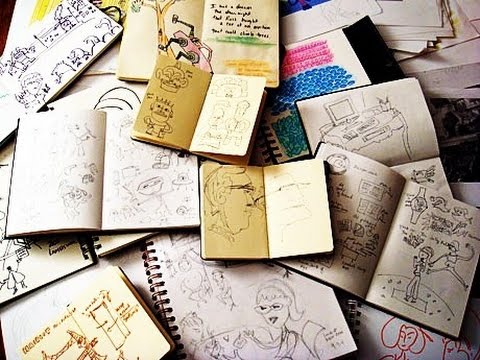 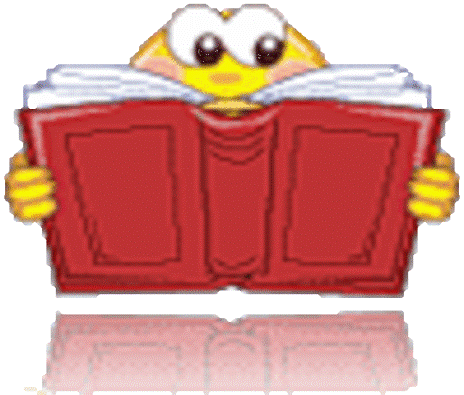 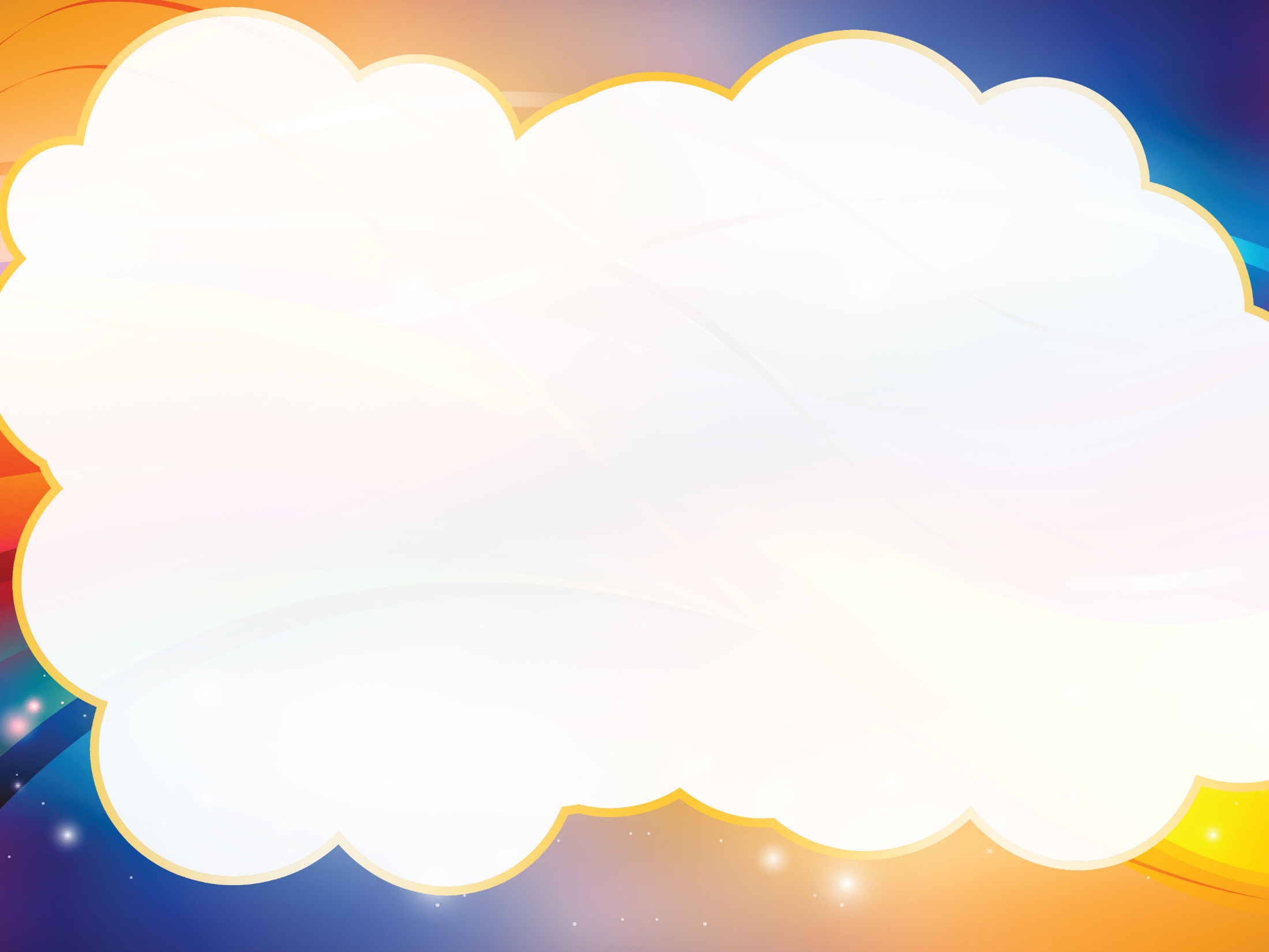 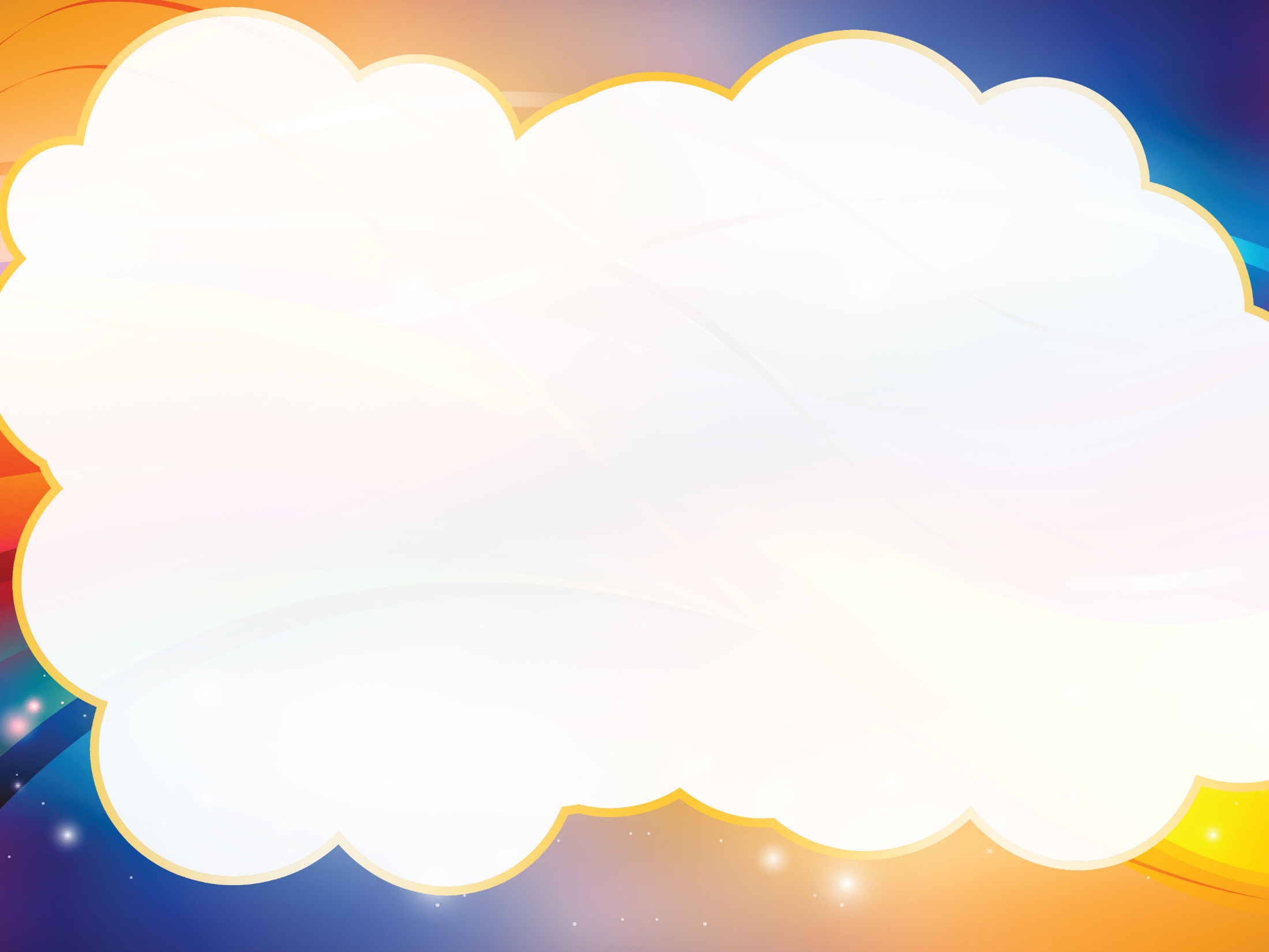 Буду делать флипбук
Наша группа решила остановиться на книгах, которые нас больше всего заинтересовали.  Кто-то захотел делать  флипбуки, кто-то скрапбуки.   
Артбук мы решили делать все вместе.
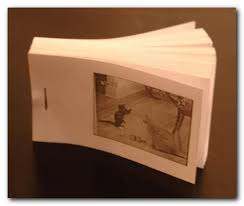 «А давайте сделаем Артбук»
А я буду делать скрапбук
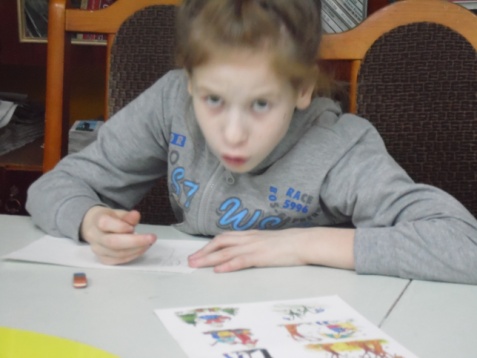 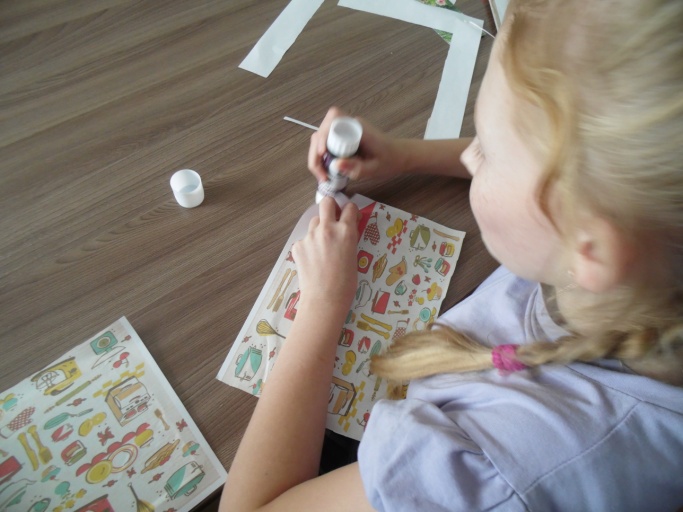 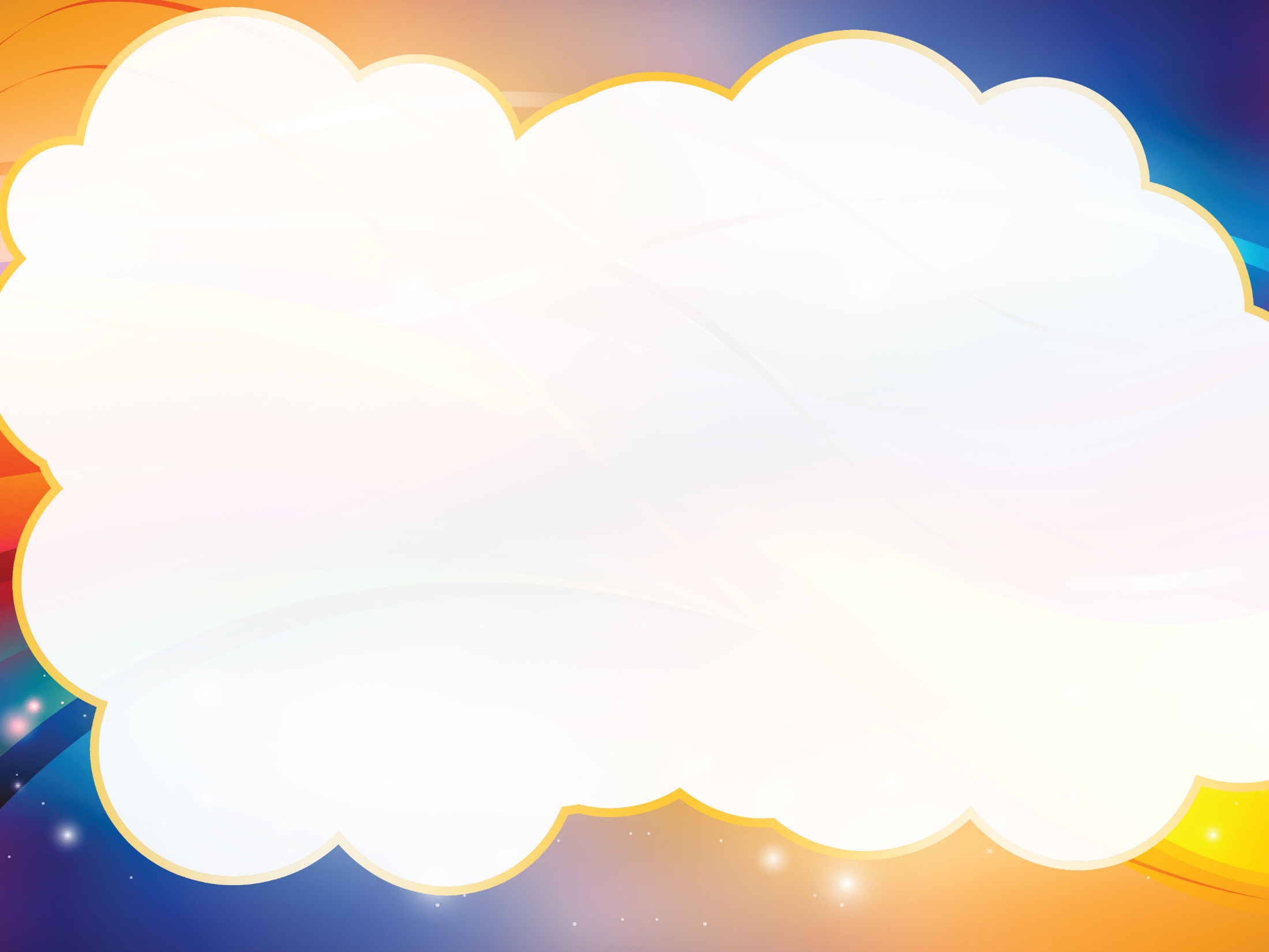 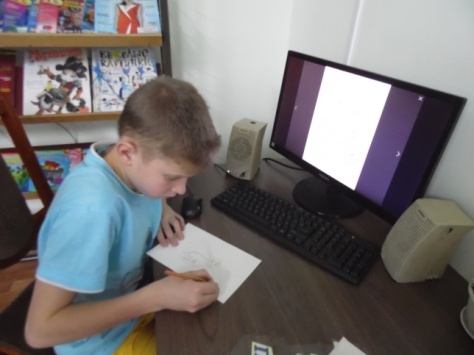 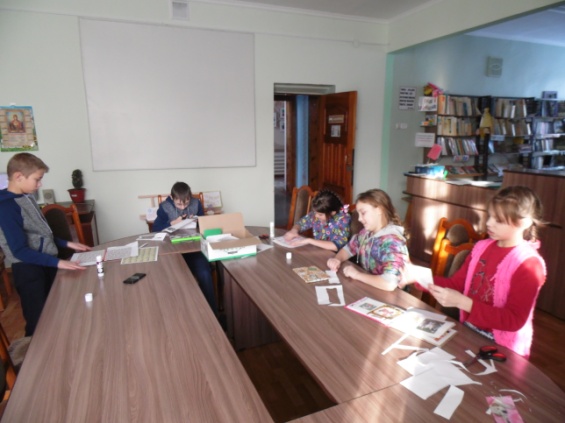 И начался рабочий процесс
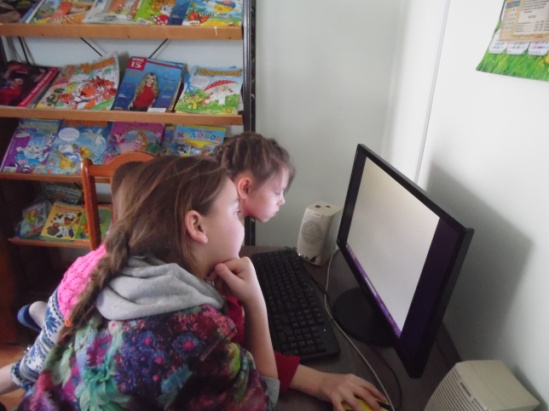 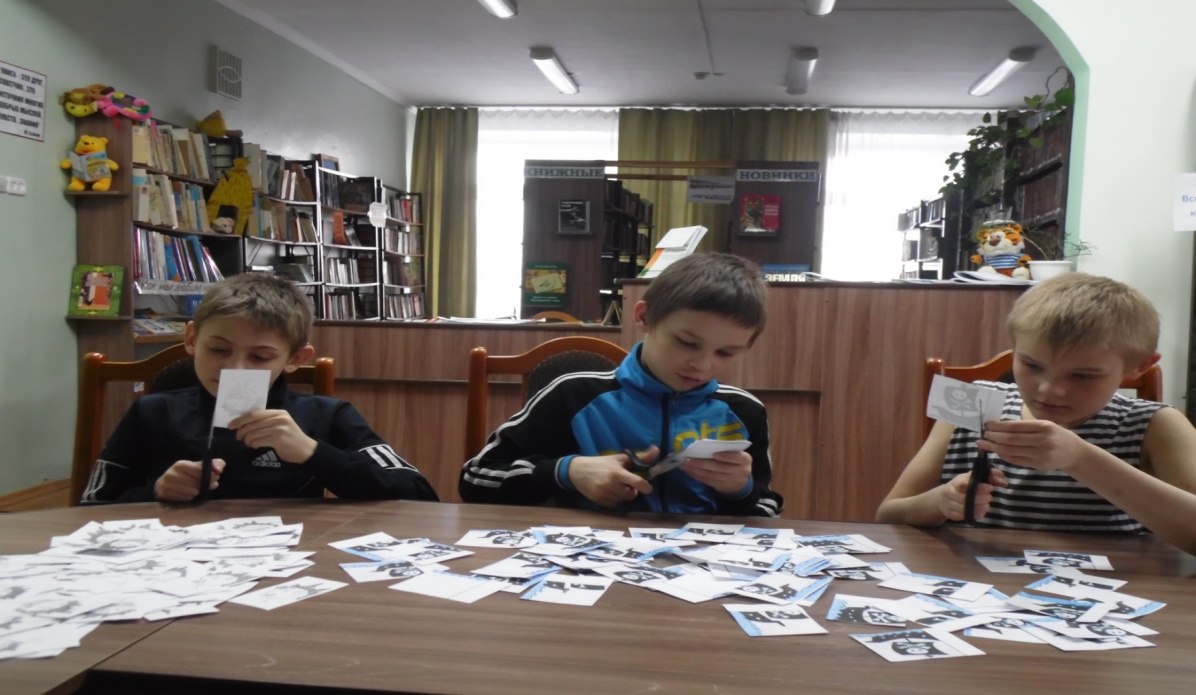 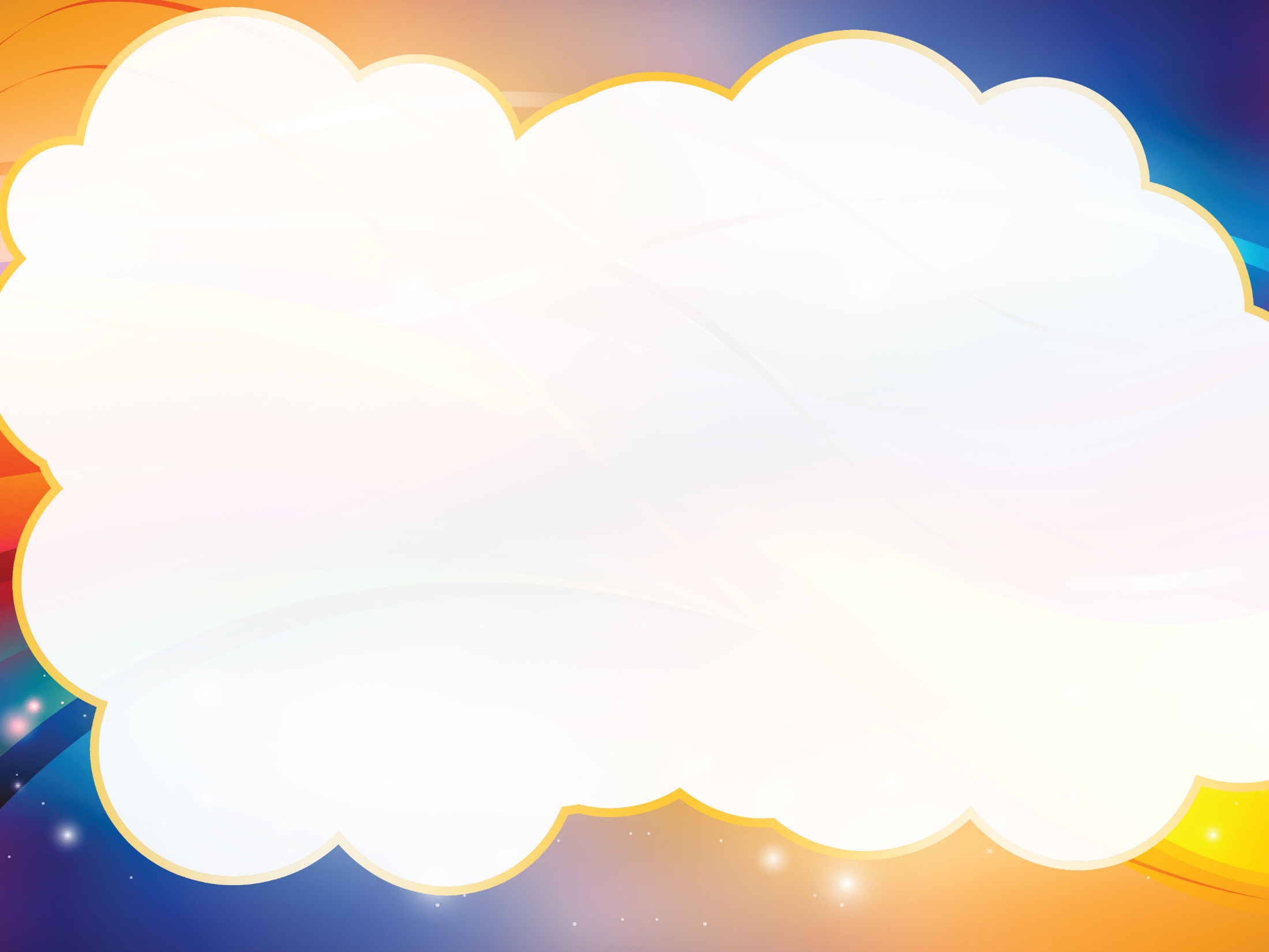 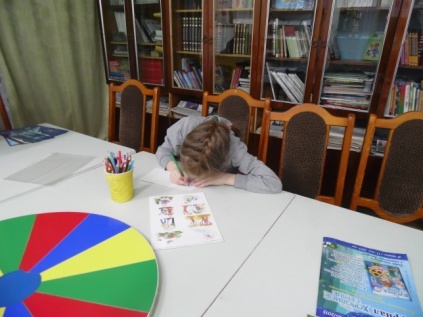 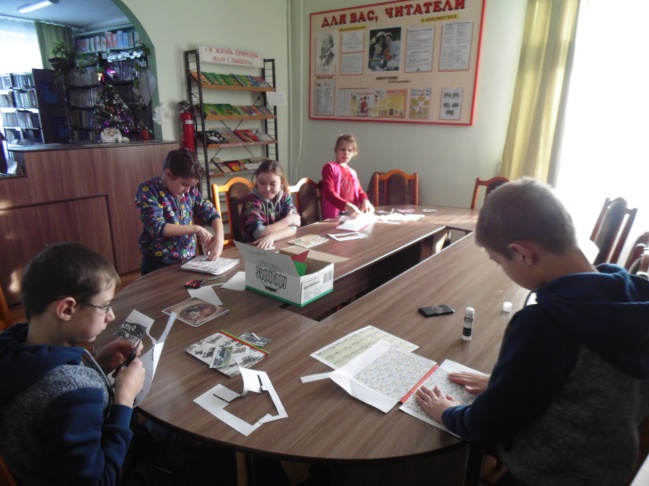 Закипела работа
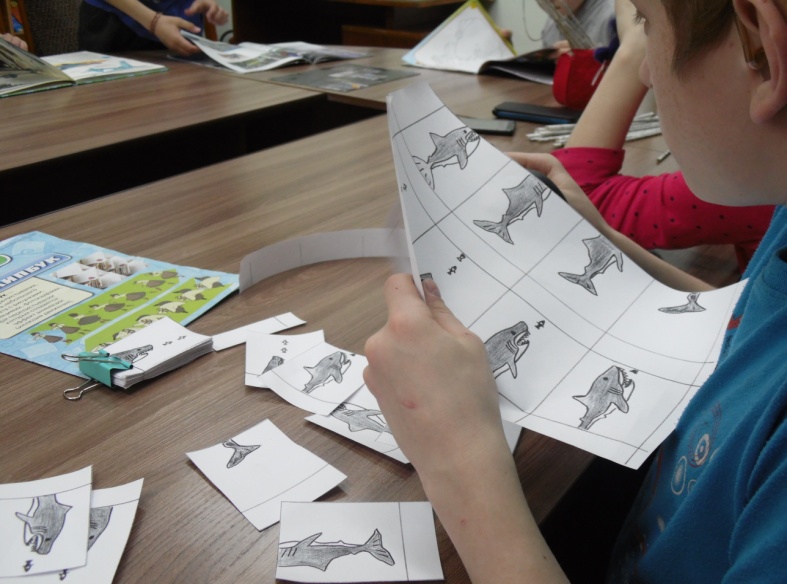 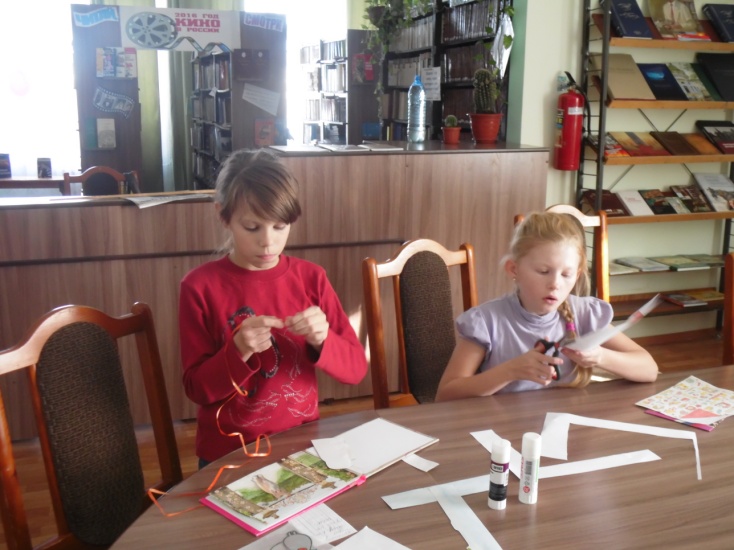 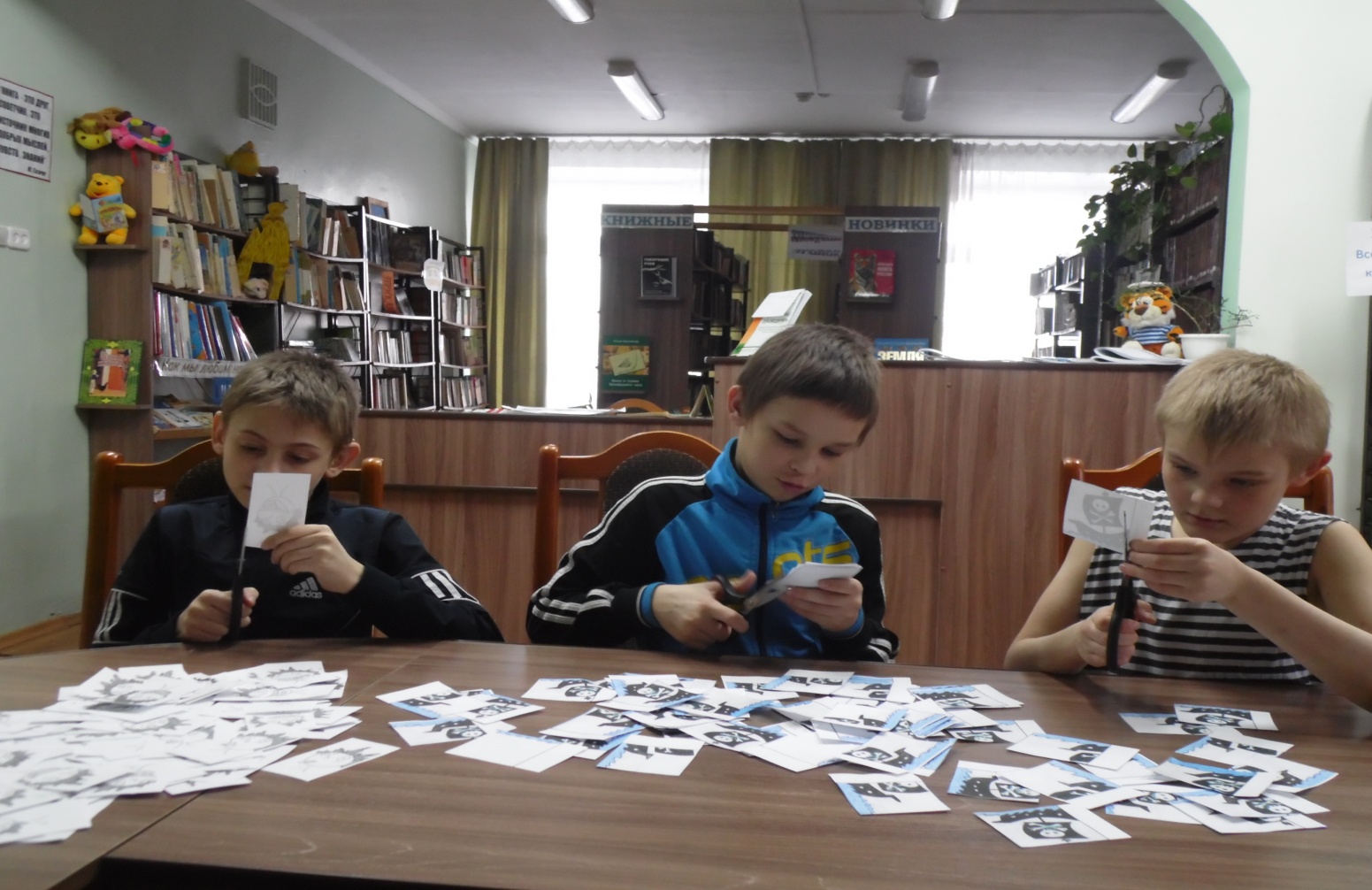 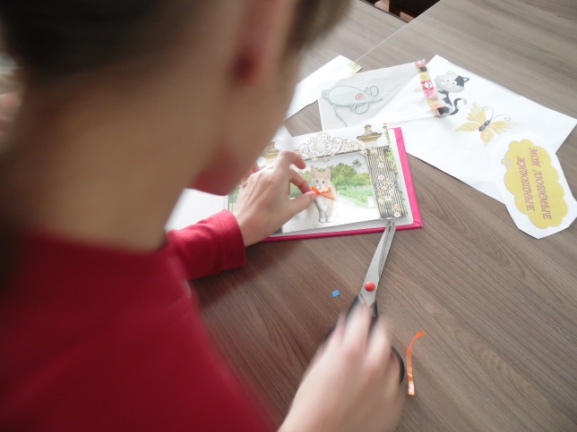 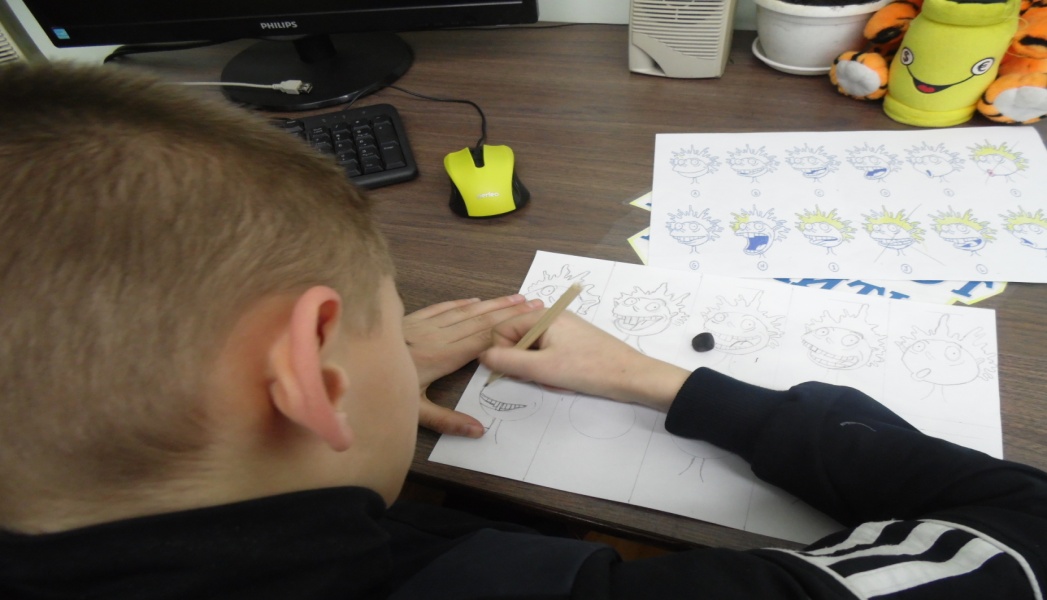 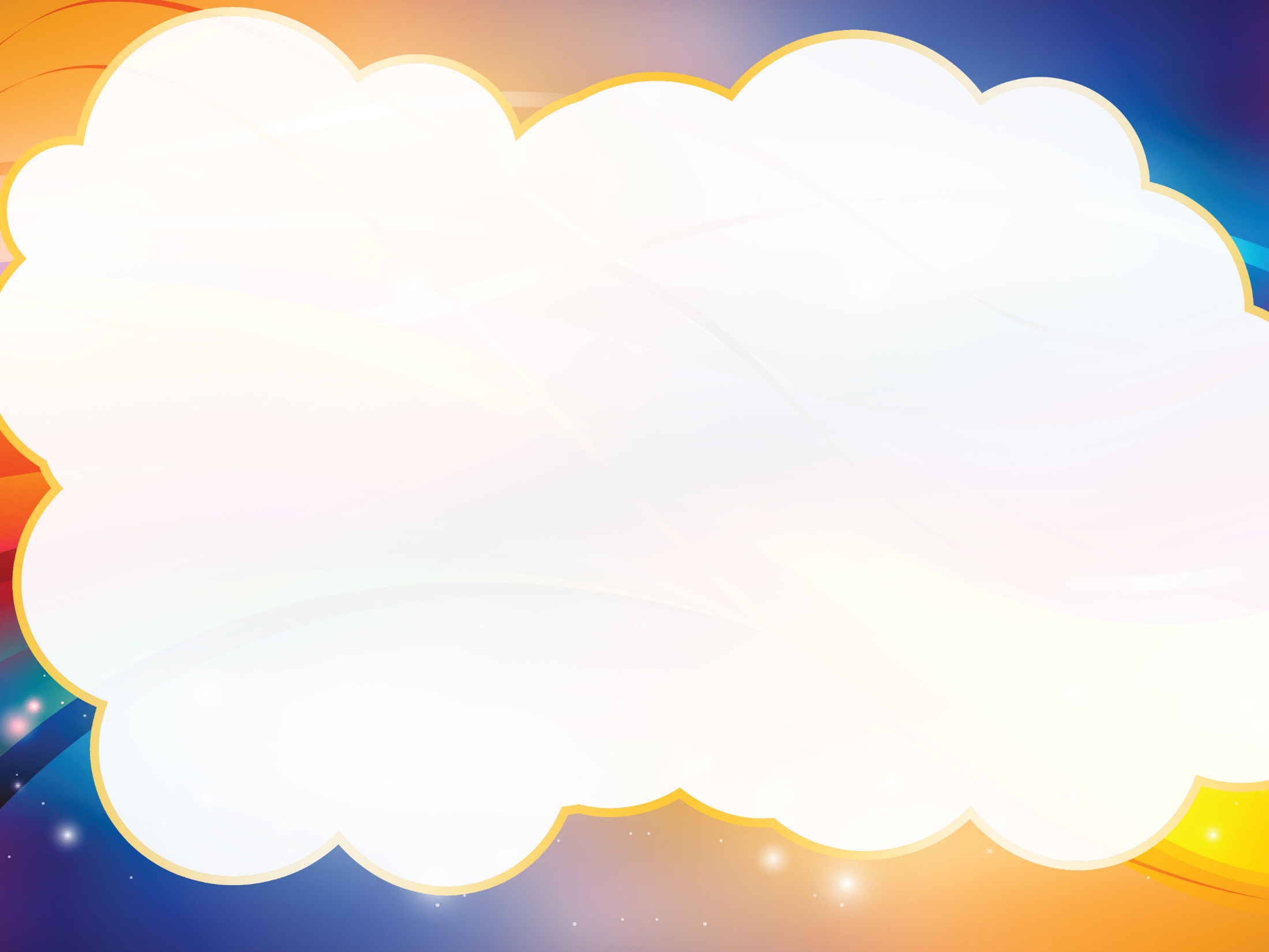 Май Данила 5 «Б» класс
ФЛИПБУК « ЖОРА»
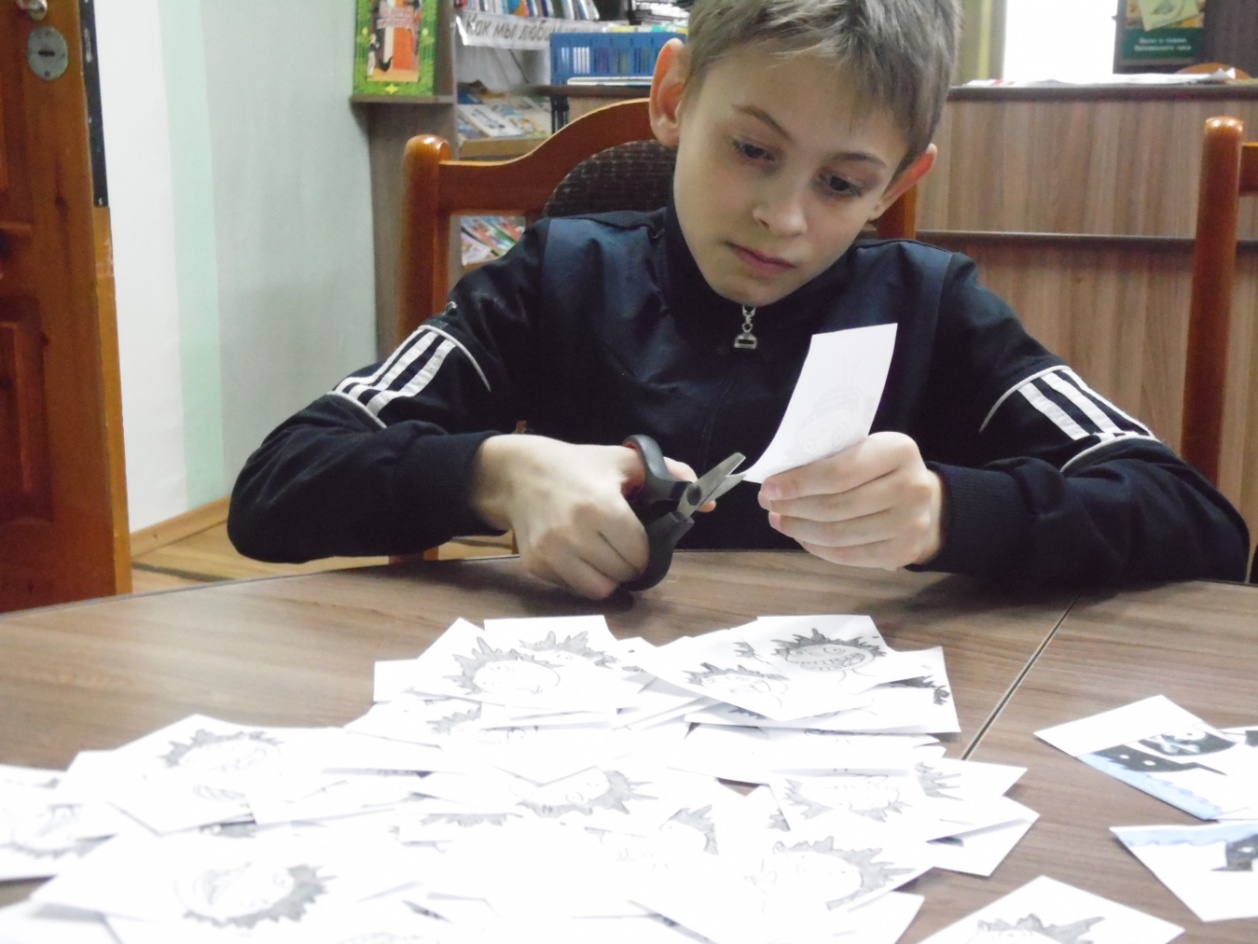 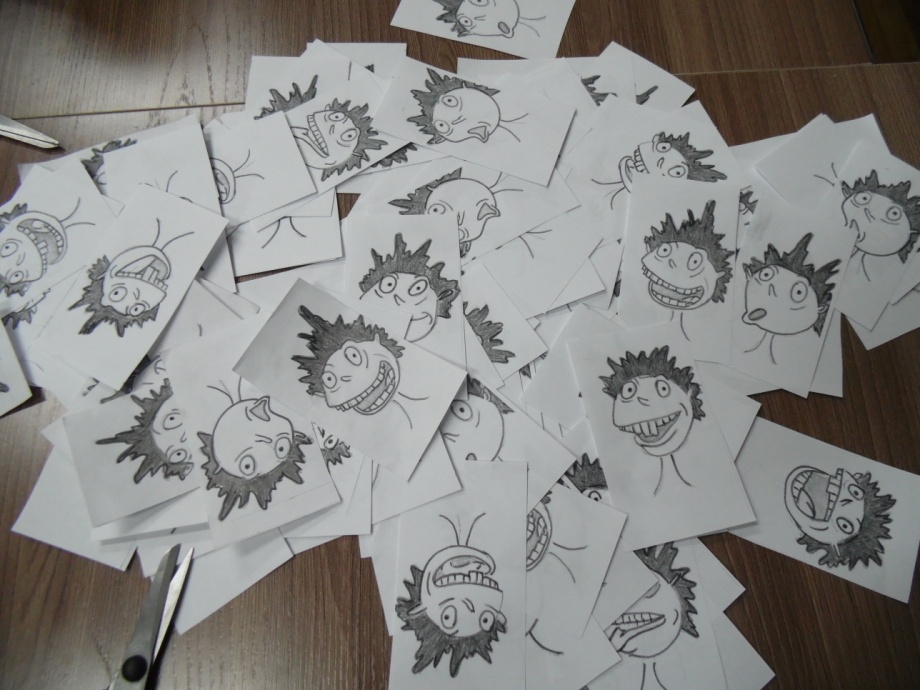 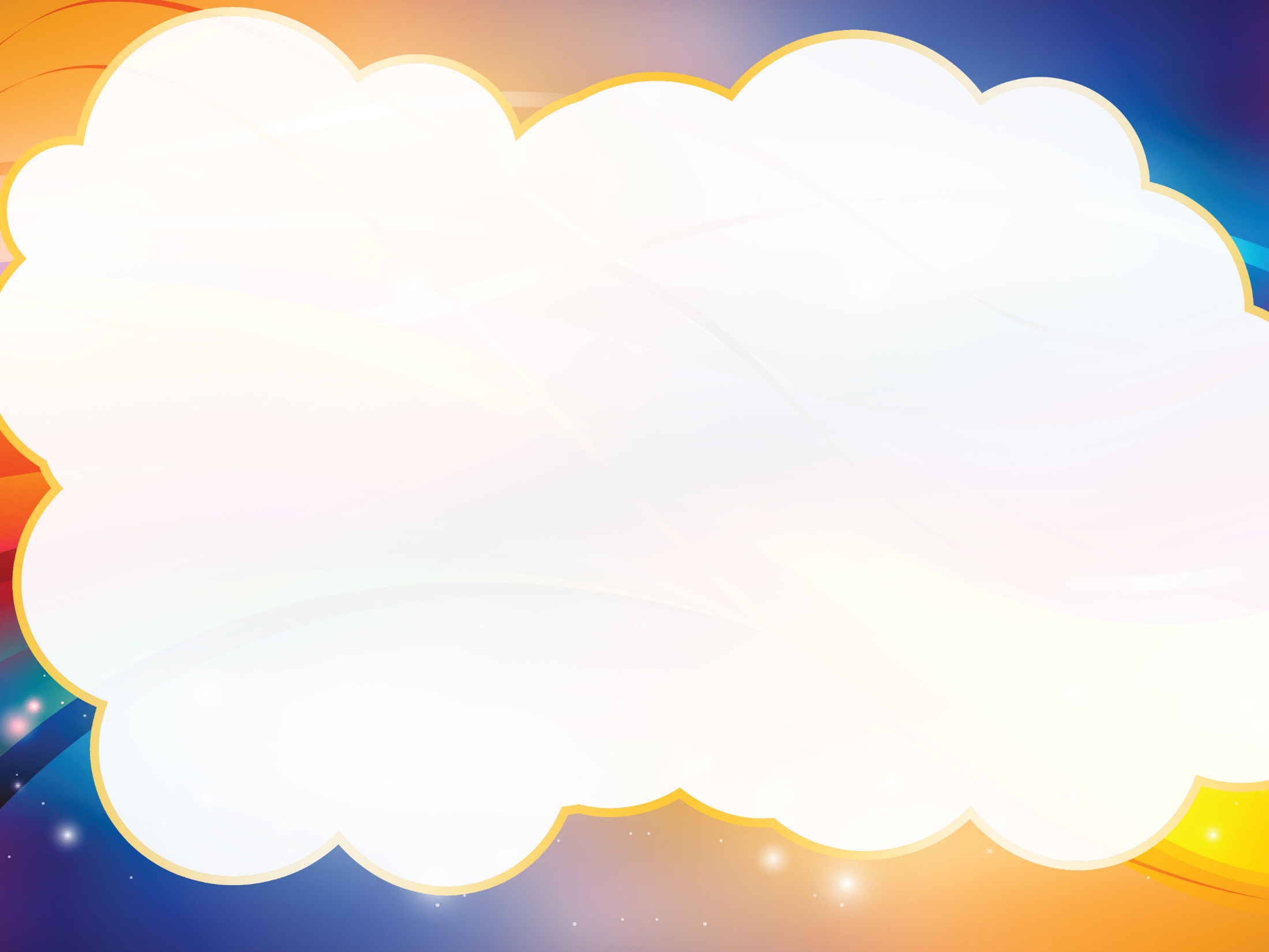 ПОЛЕЖАЕВА ВИКА  4«Б» класс 
  ФЛИПБУК    «РАК  И  ЛЯГУШКА»
ИОНОВ НИКИТА  5«А» класс
  ФЛИПБУК    «КОШКА БЕЛКА»
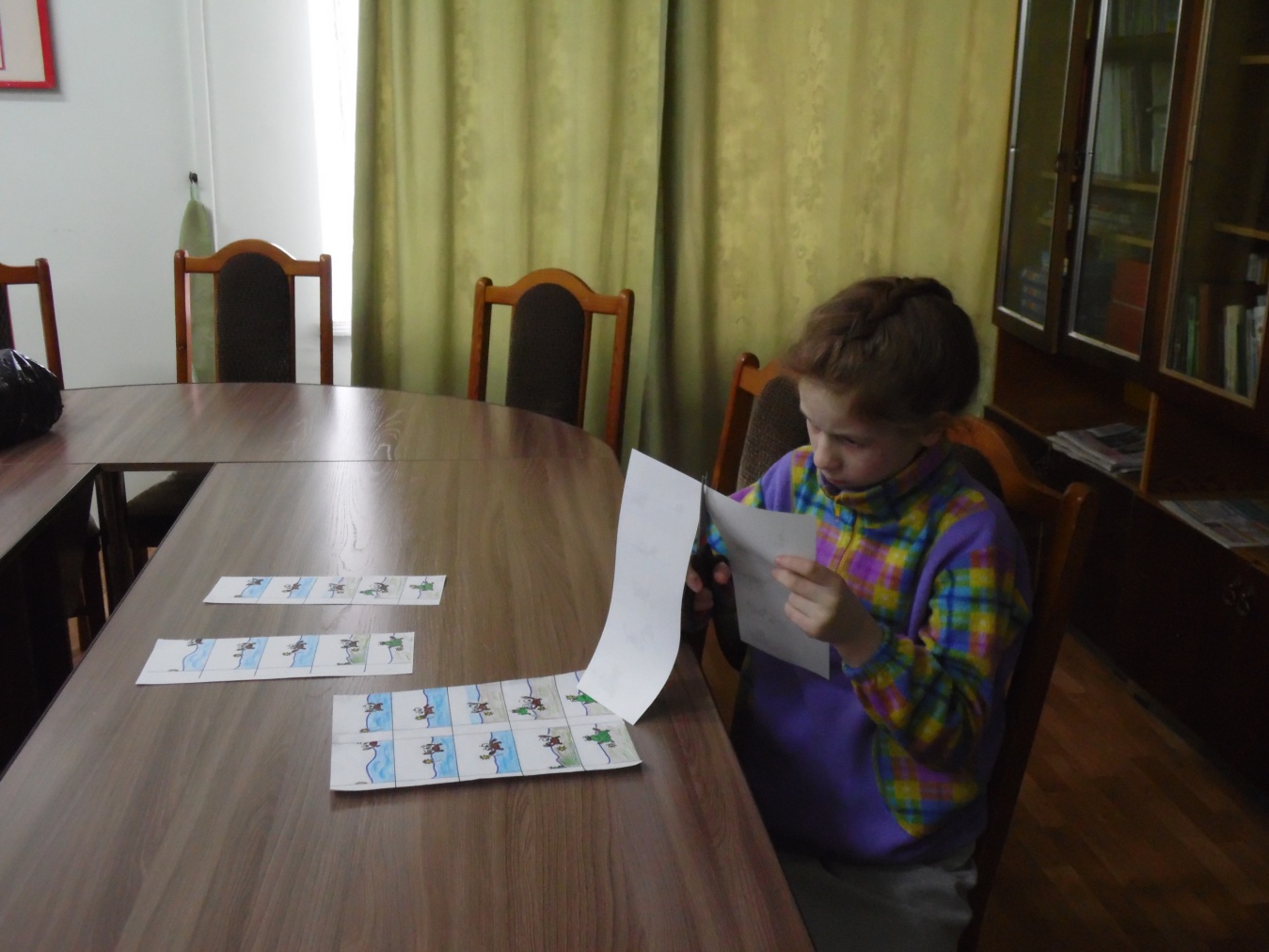 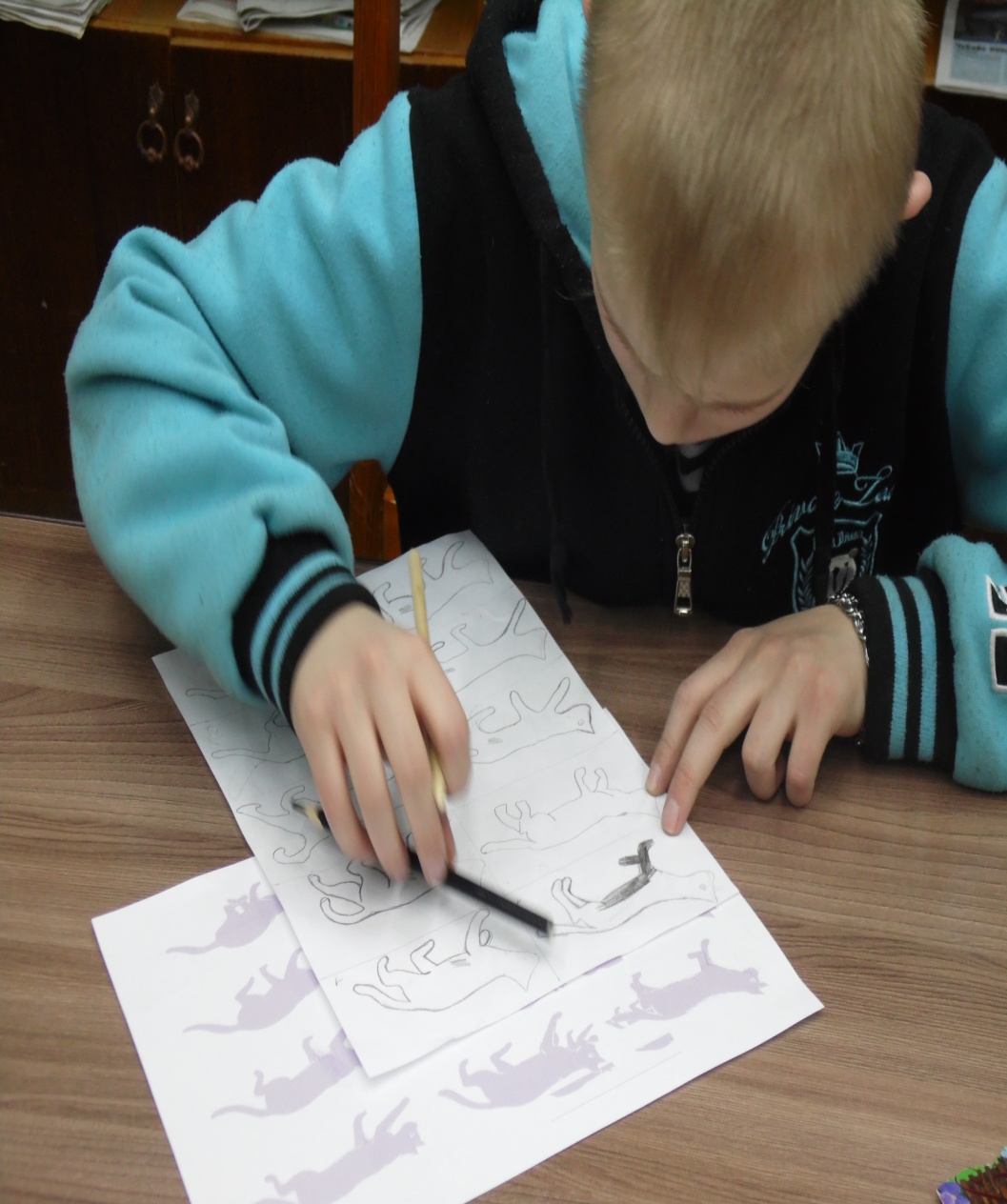 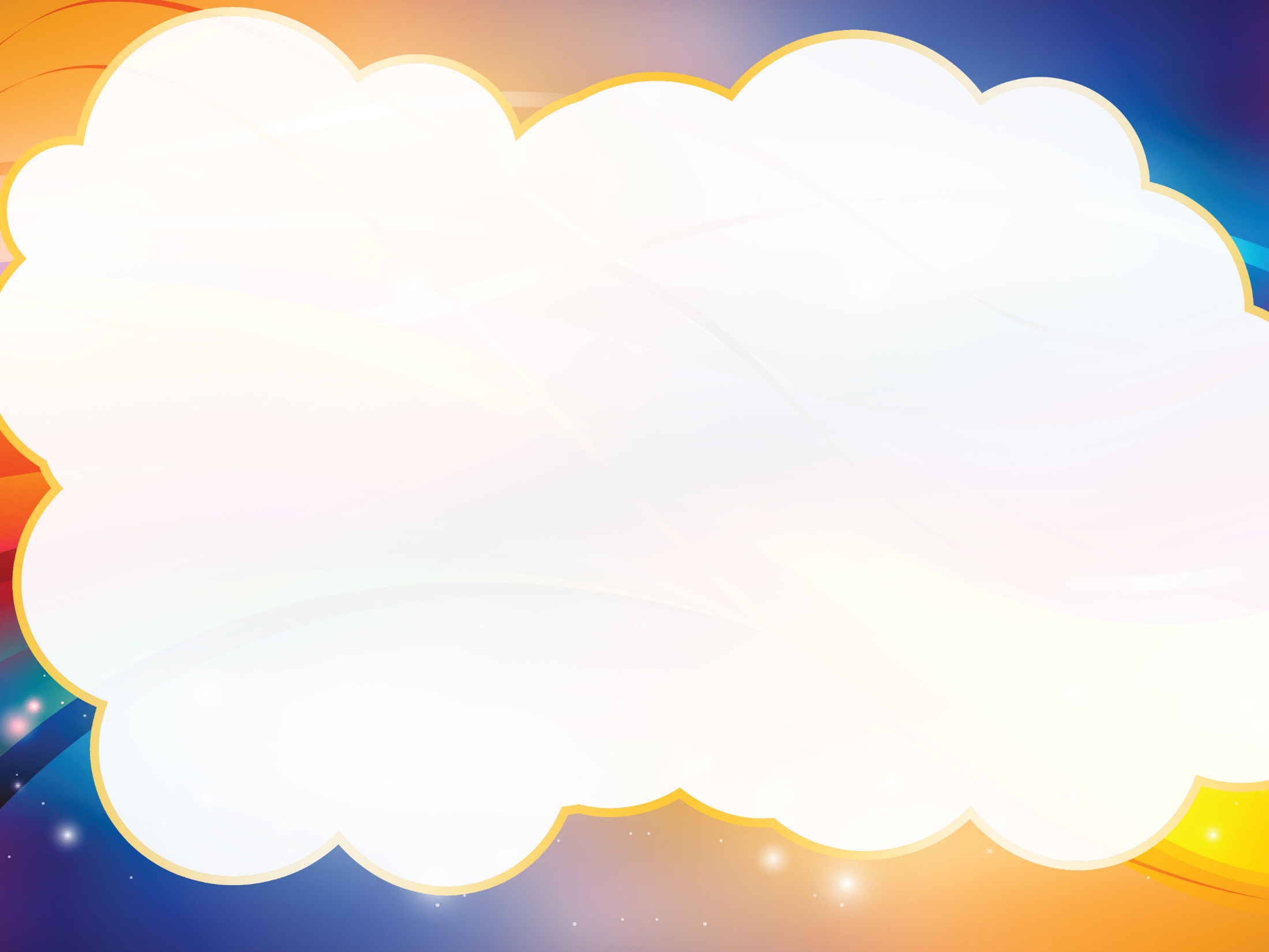 Неволин Никита  5 «А» класс
ФЛИПБУК «МОРСКАЯ   АКУЛА»
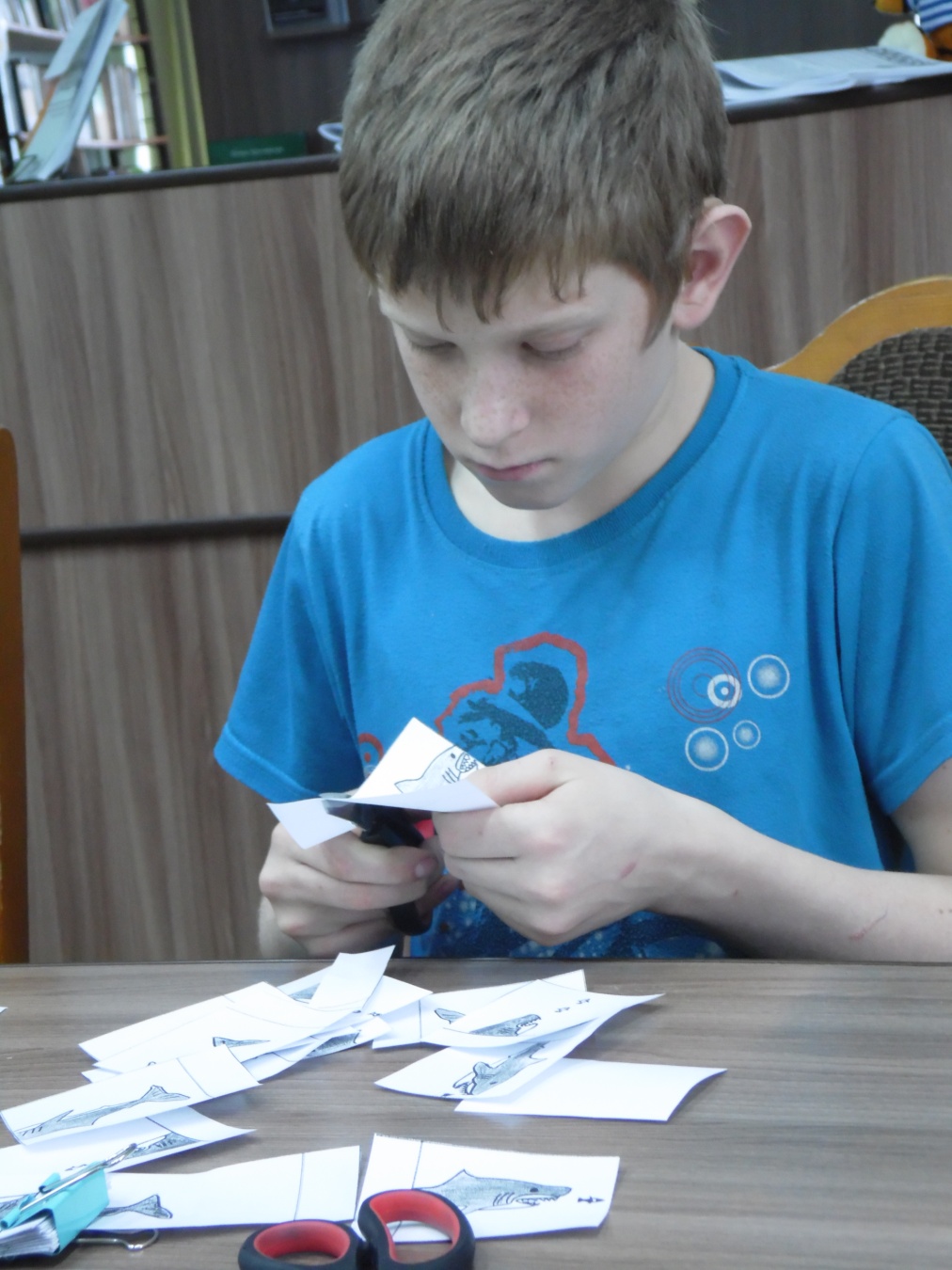 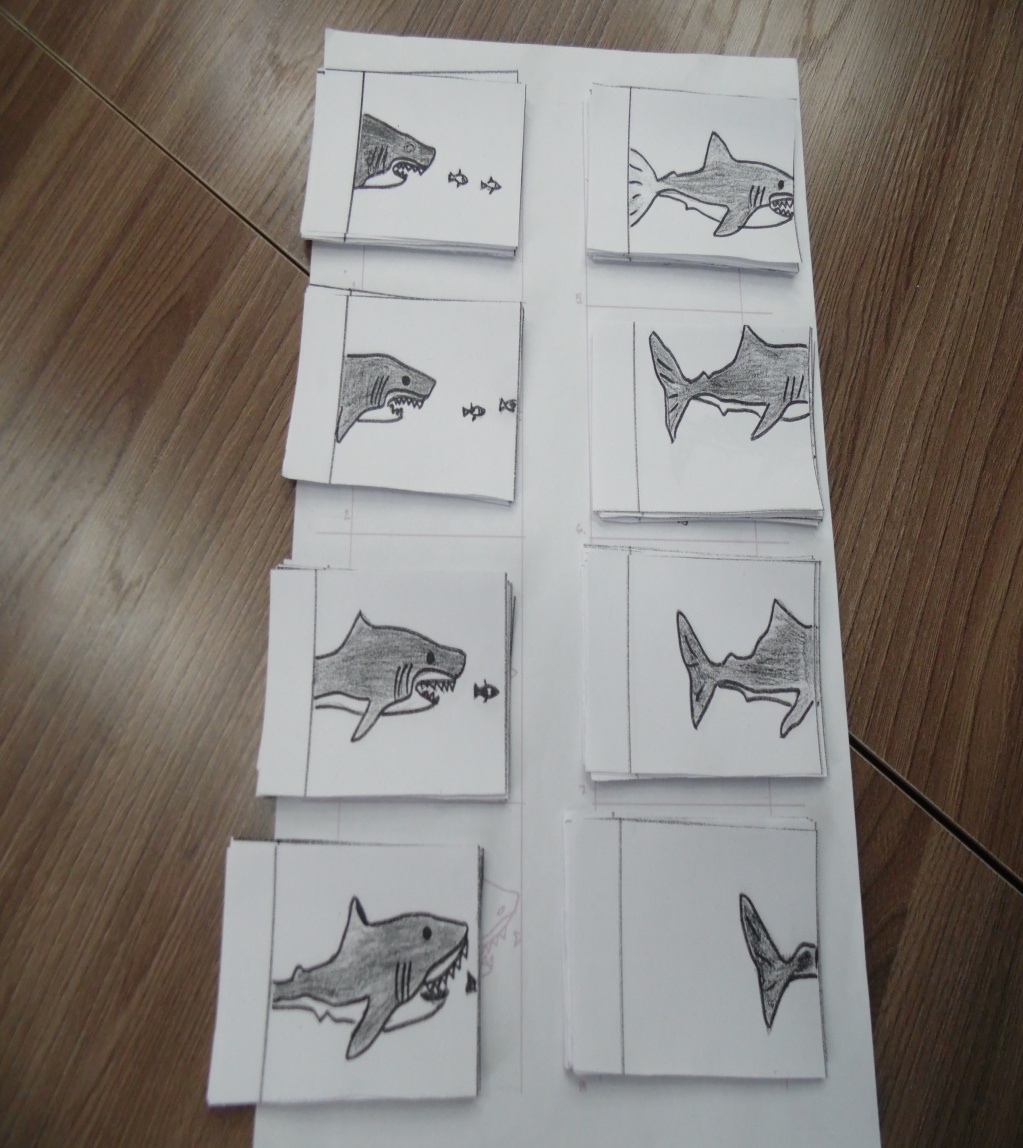 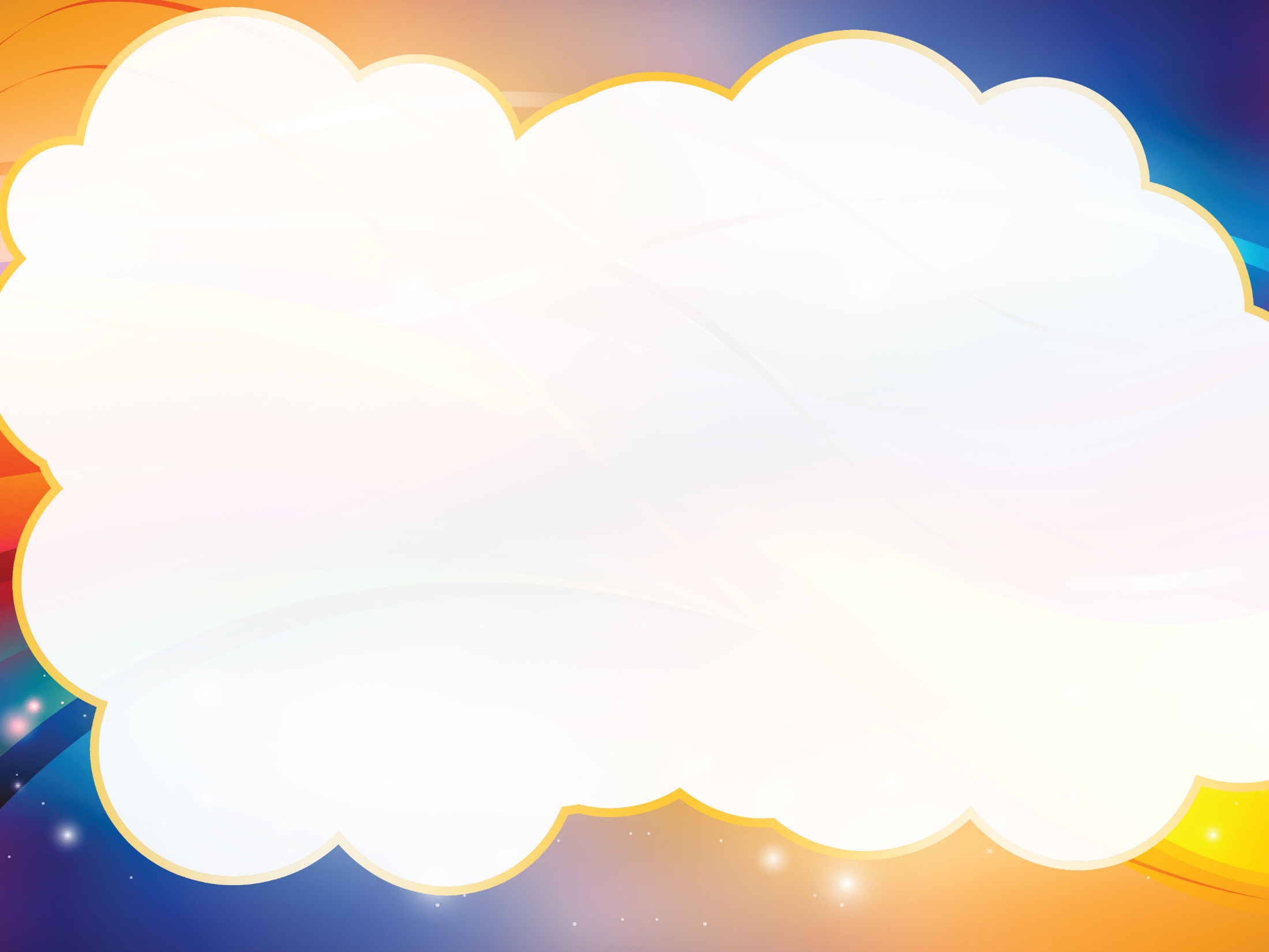 БЕЛОВ МАКСИМ  5 «Б» класс
ФЛИПБУК « КОРАБЛЬ  ПИРАТОВ»
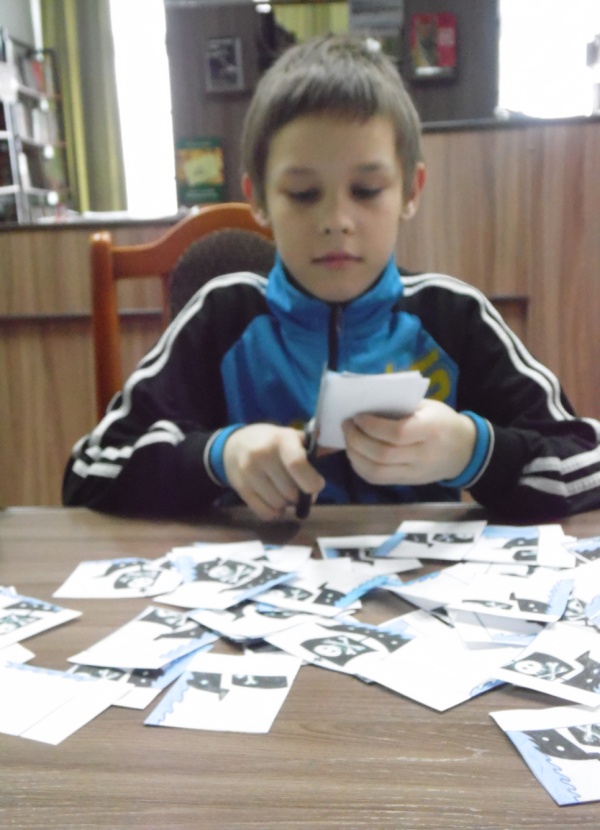 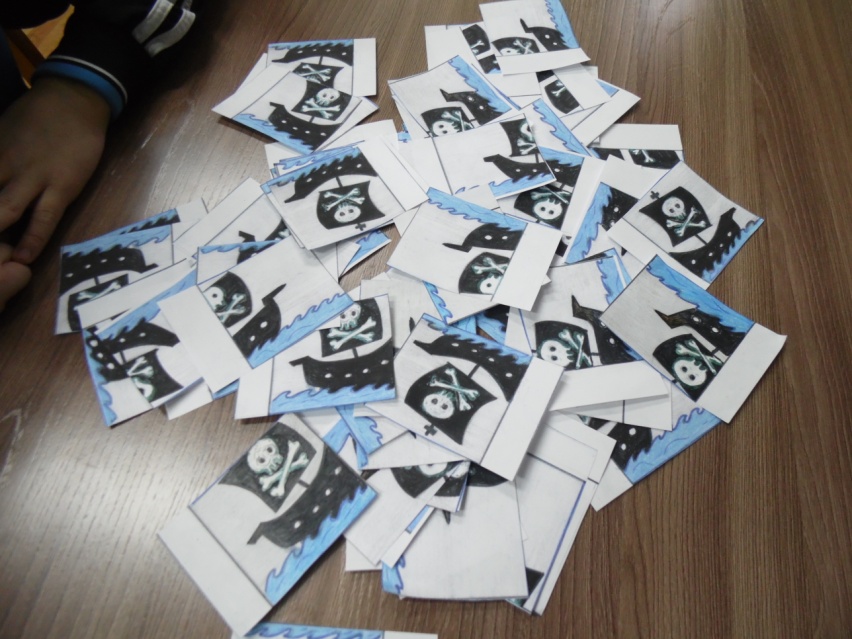 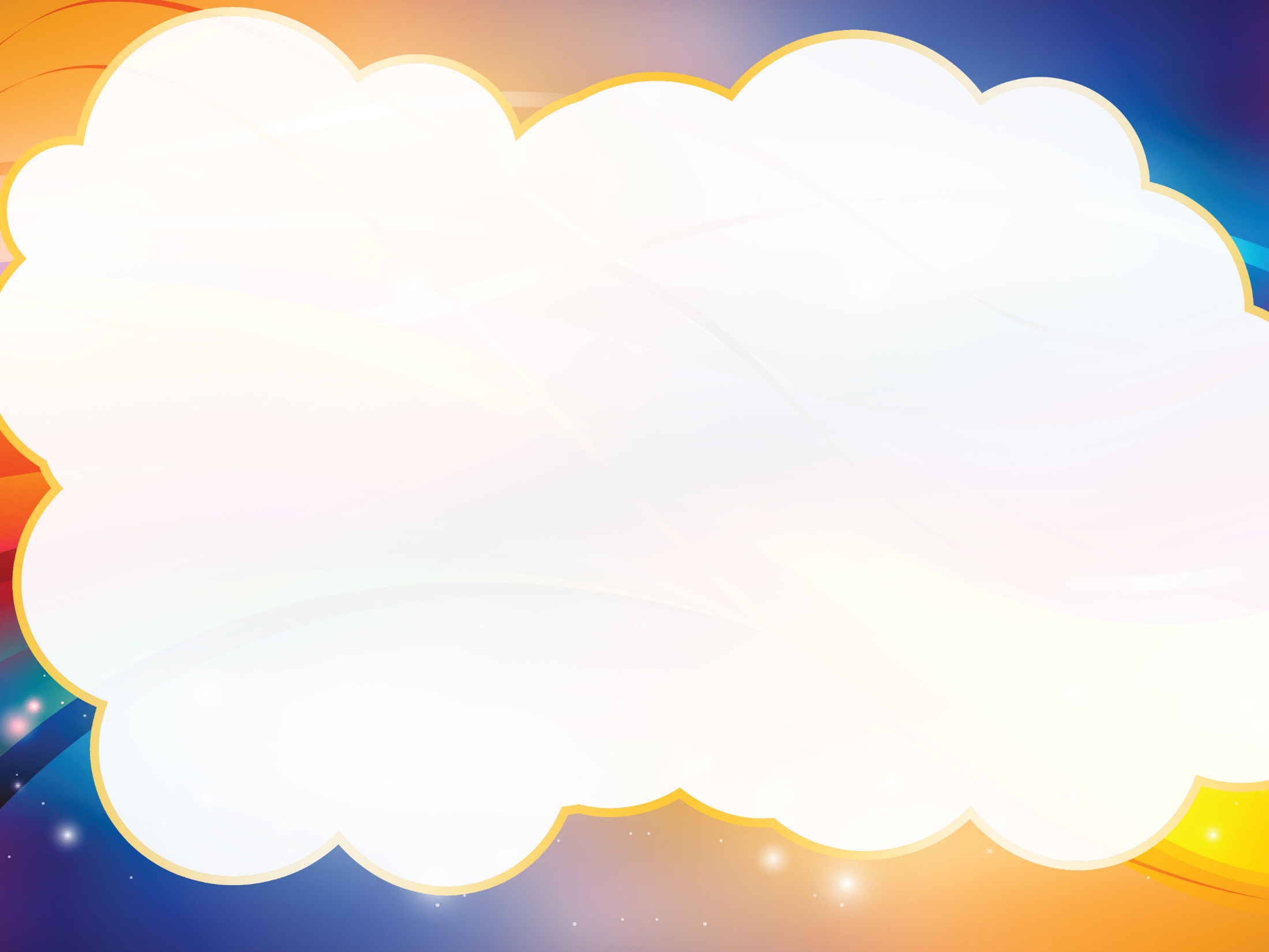 Данилова Даша 3 «А» класс
Скрапбук  «Мои любимые животные»
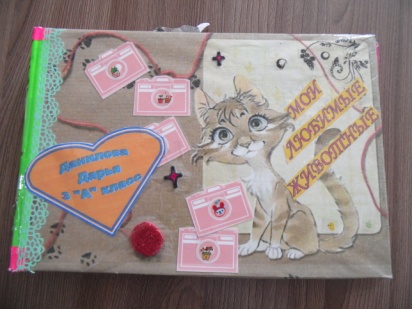 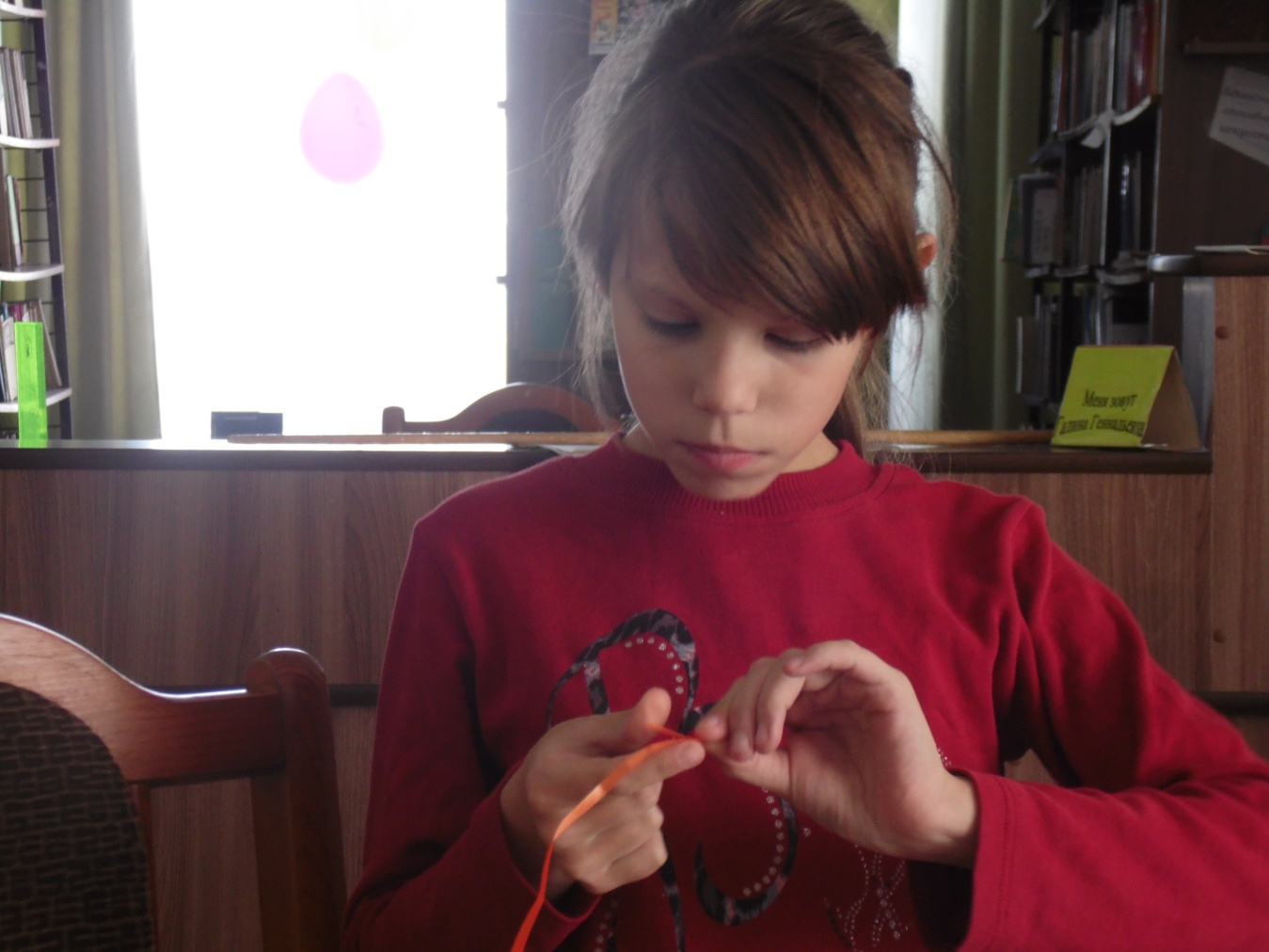 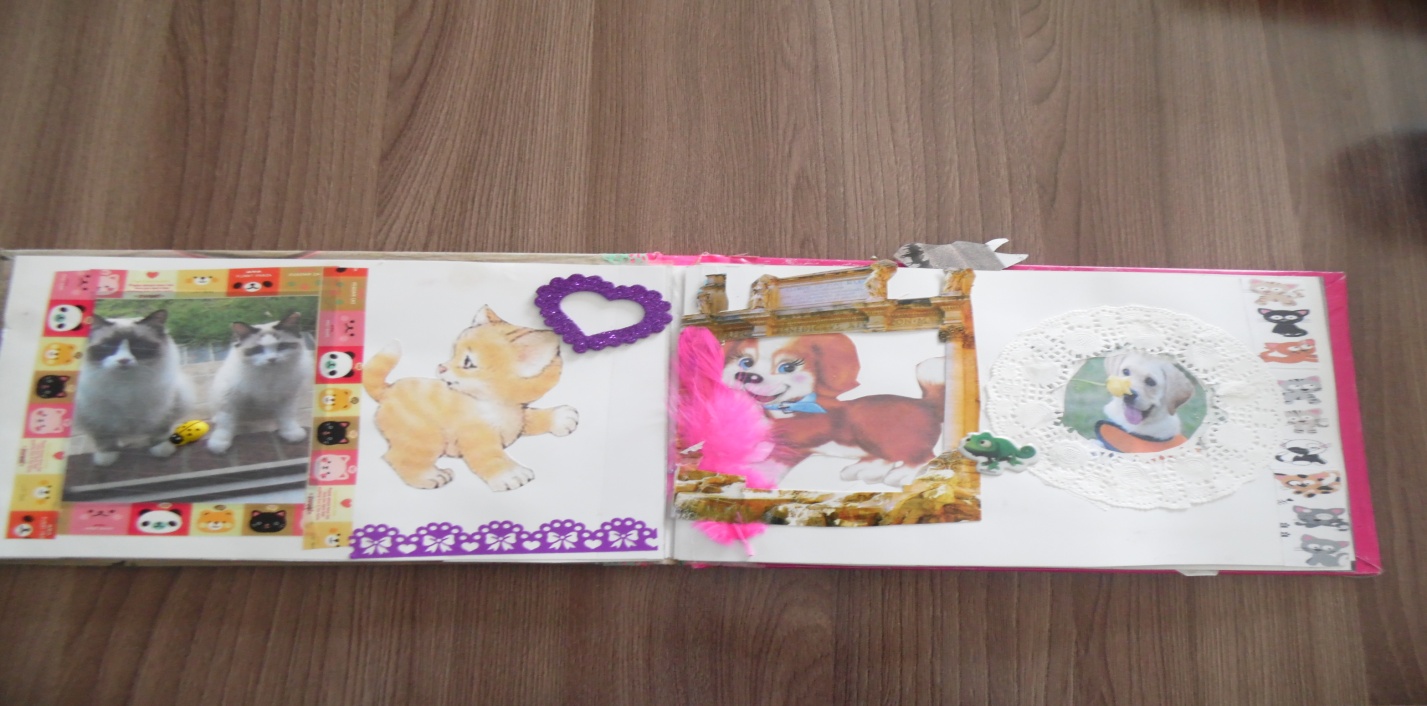 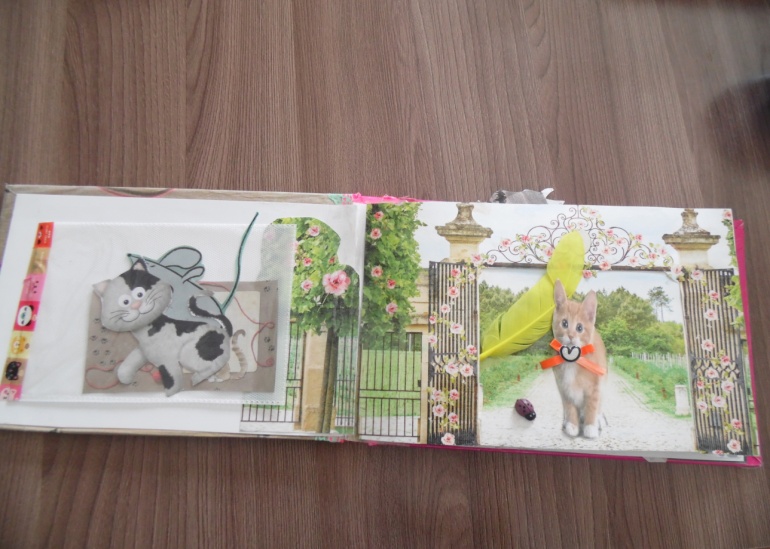 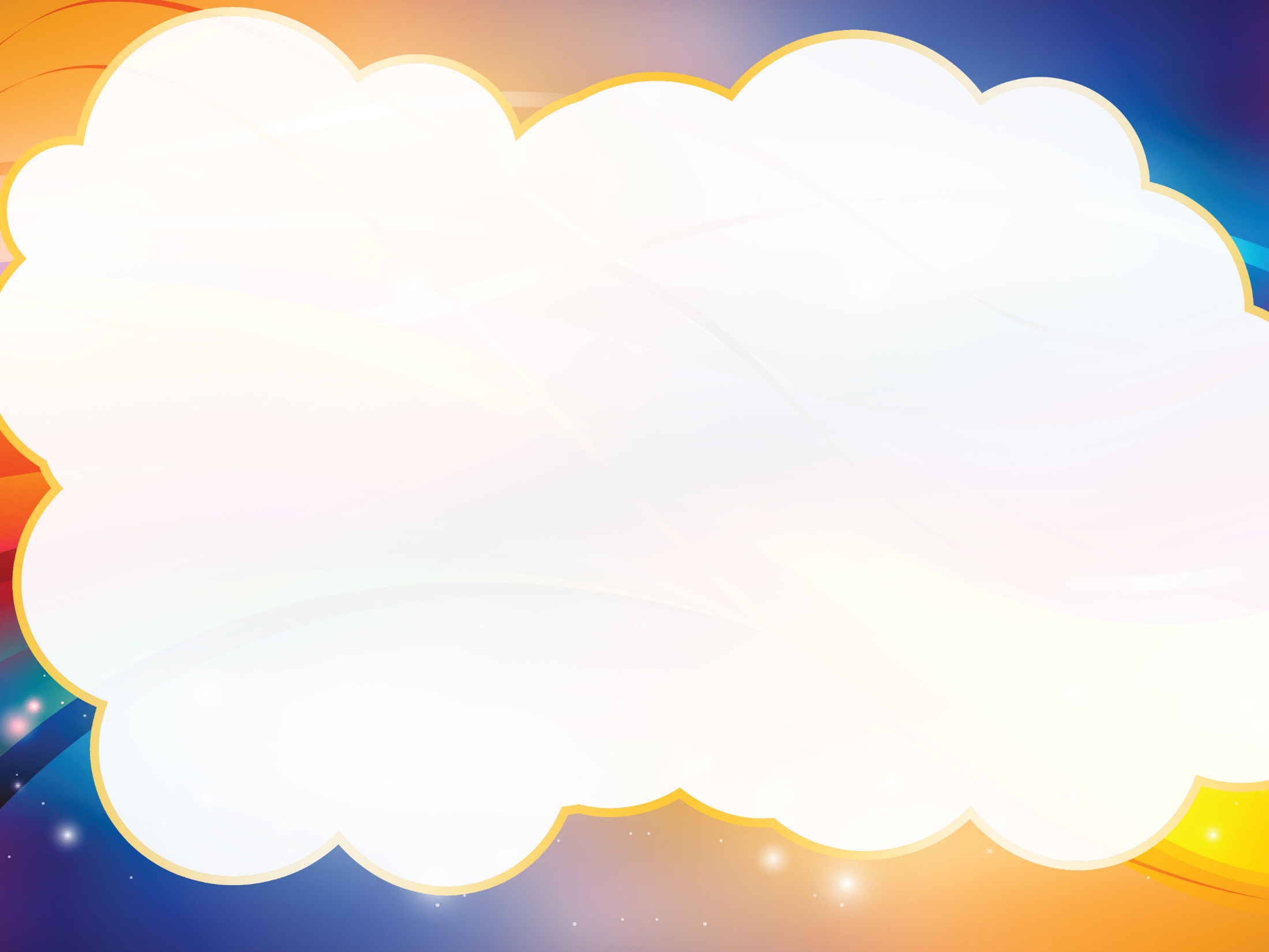 Дятлова Алина.4 «Б» класс.
Скрапбук «Книга любимых рецептов»
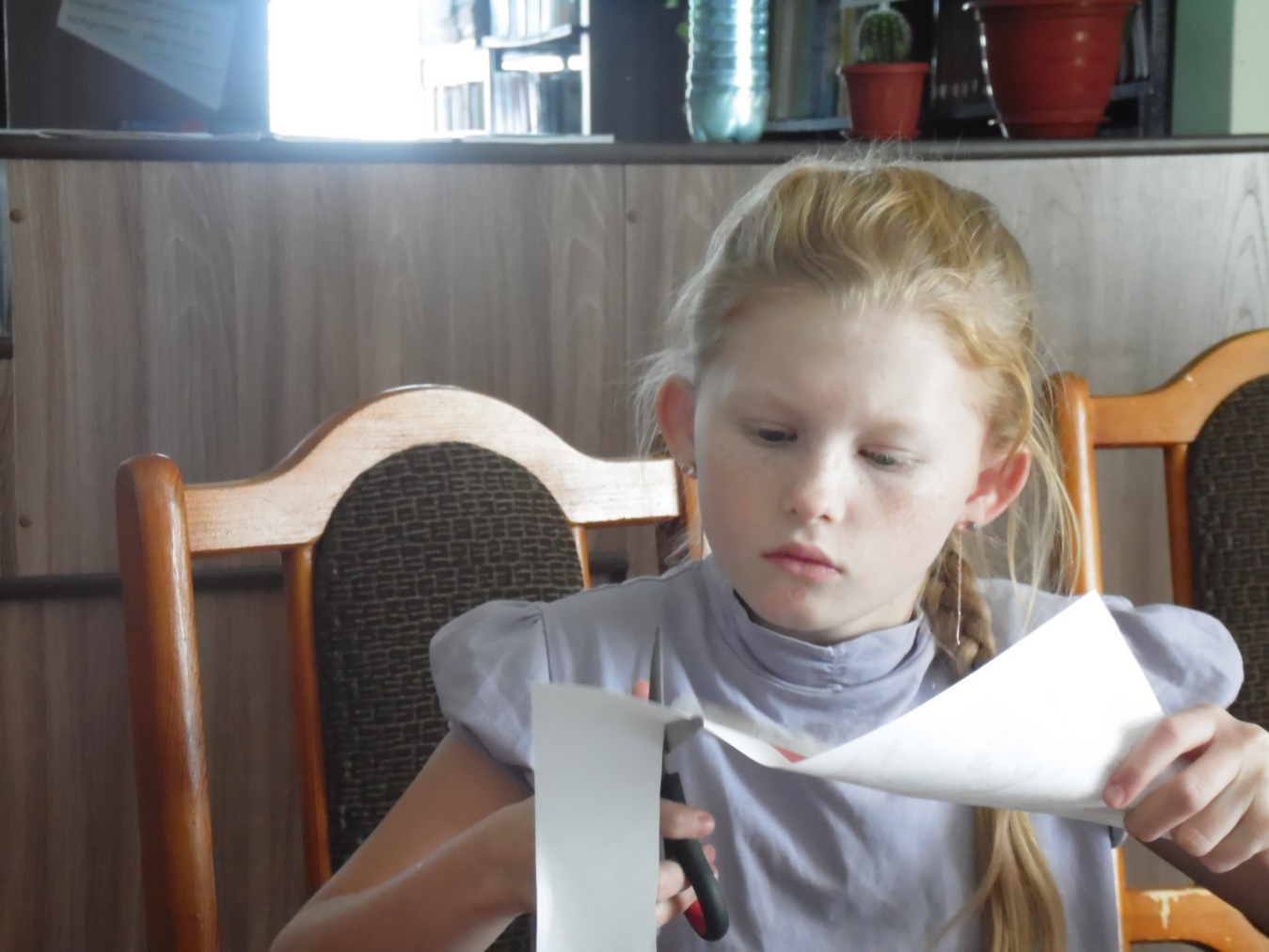 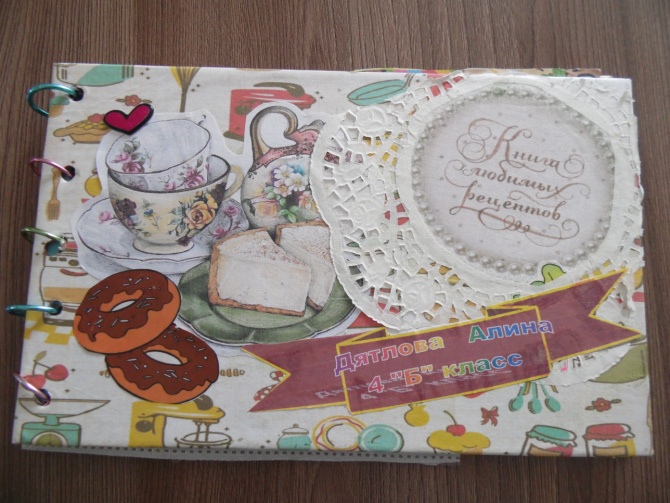 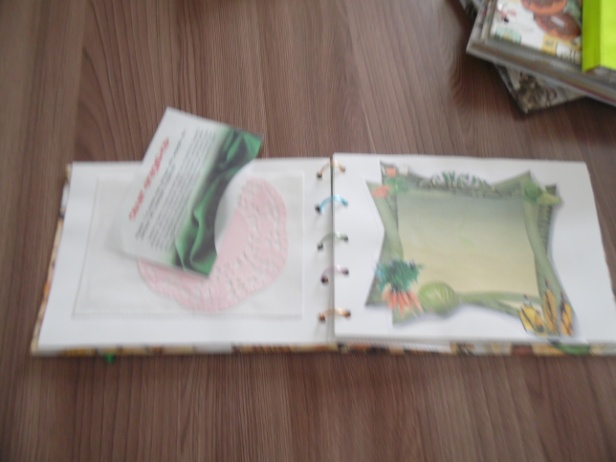 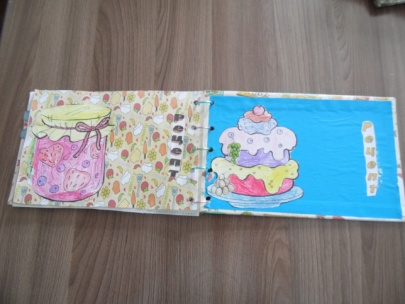 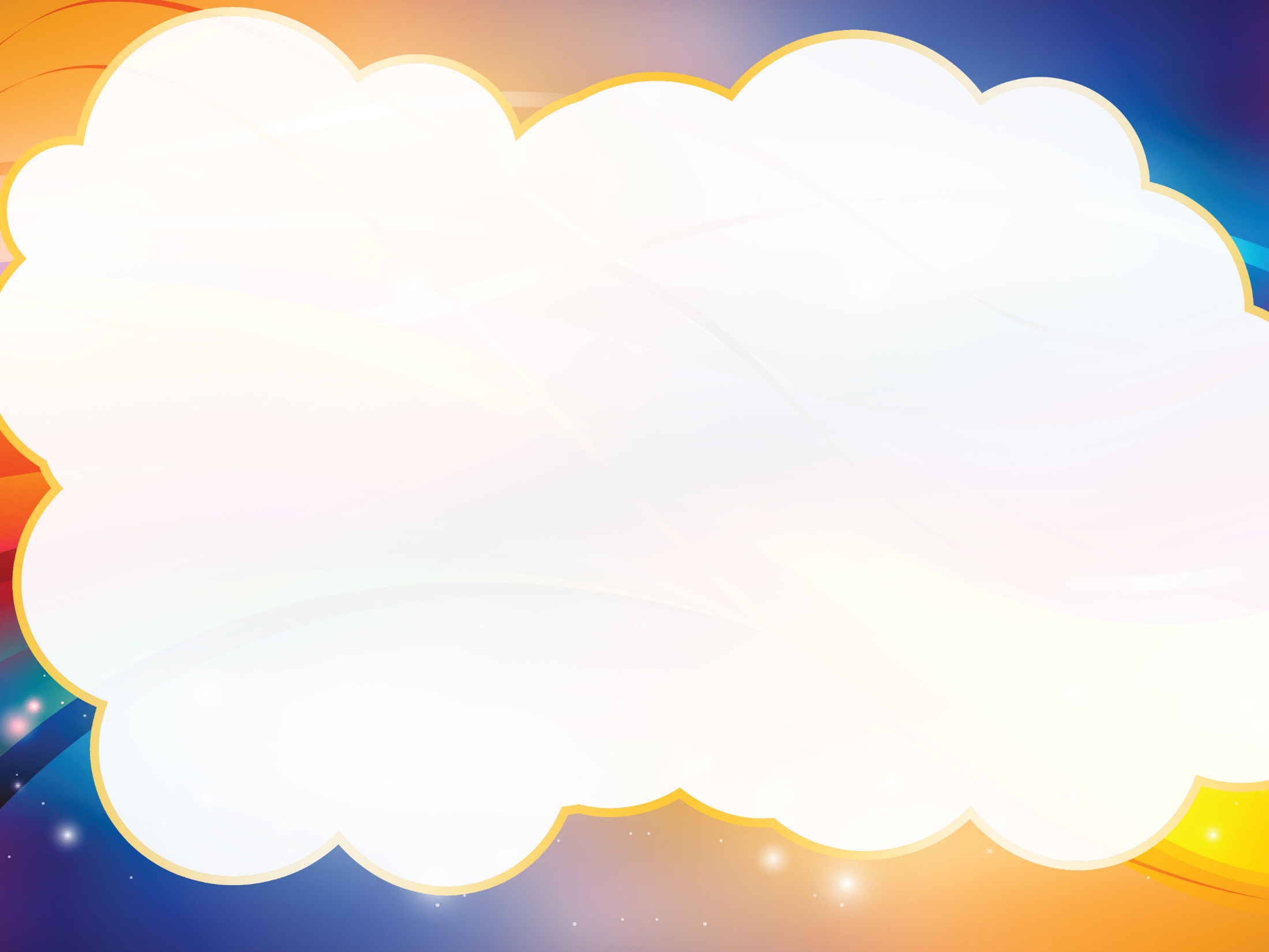 Лебедева Катя
3"Б" класс
Скрапбук «Кулиные рецепты»
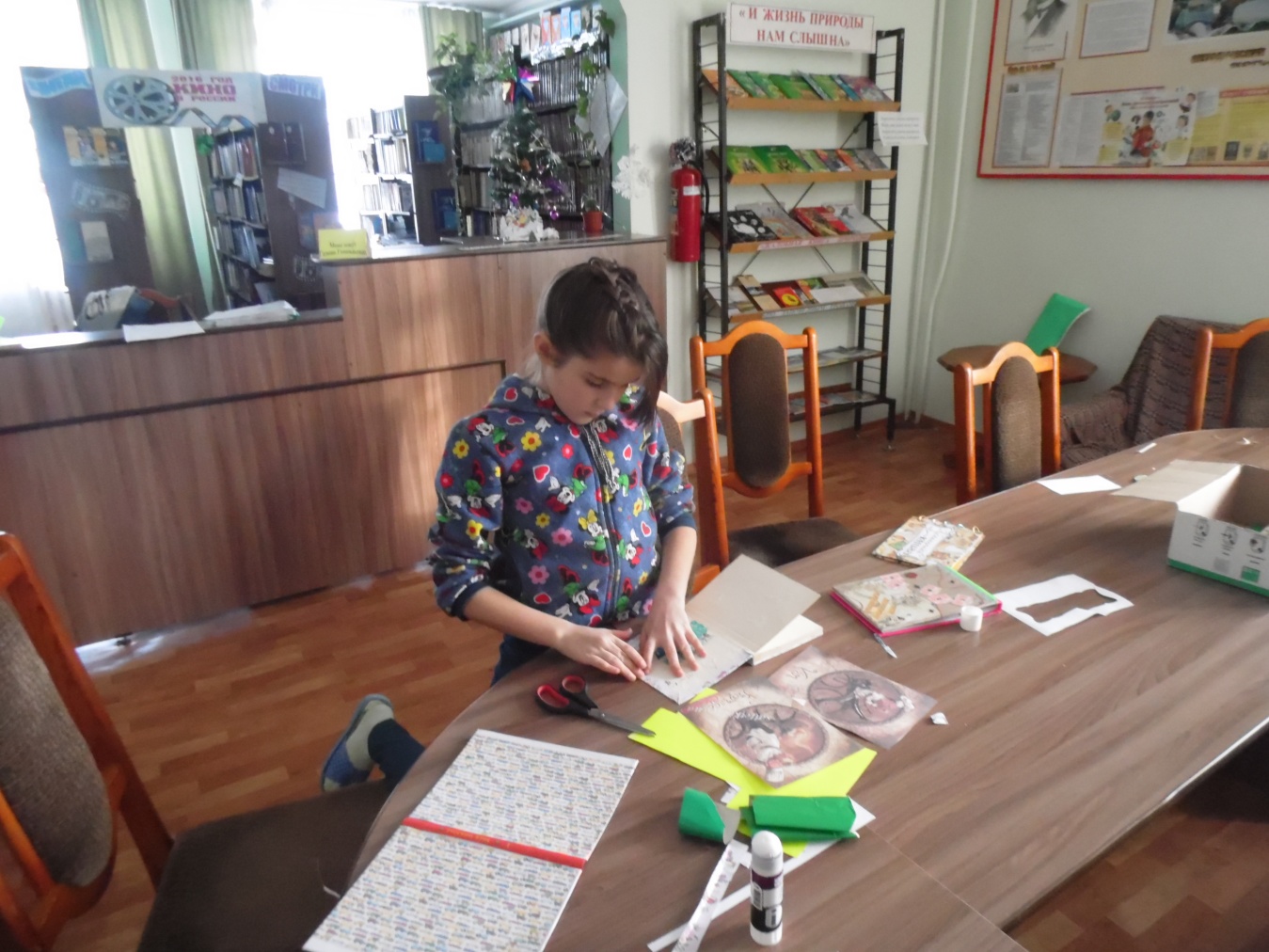 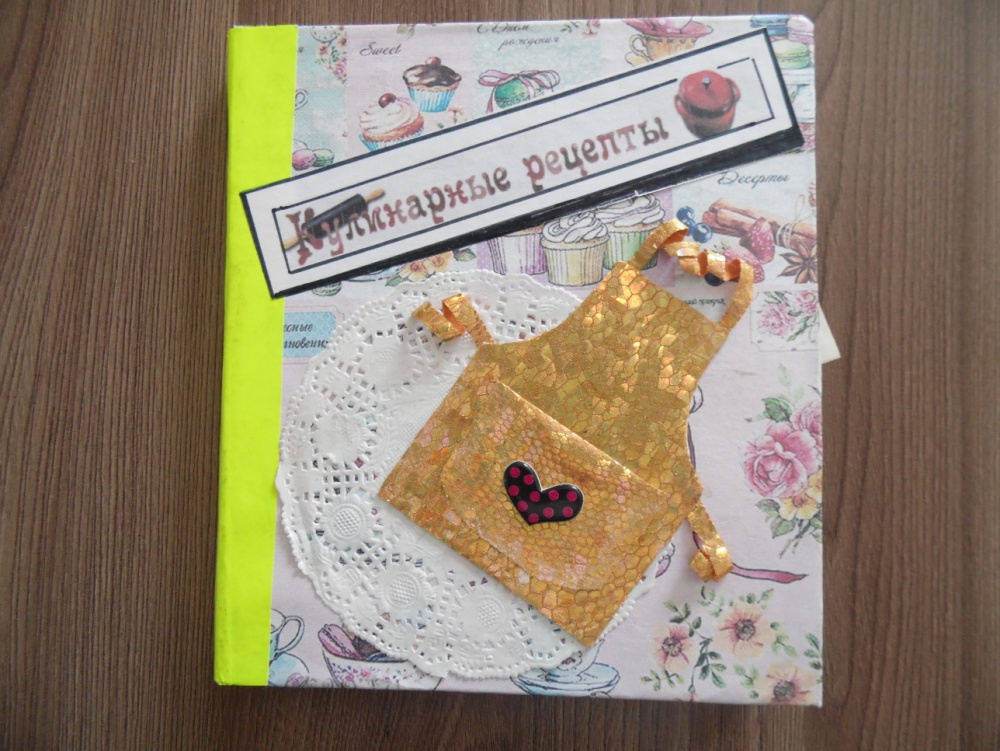 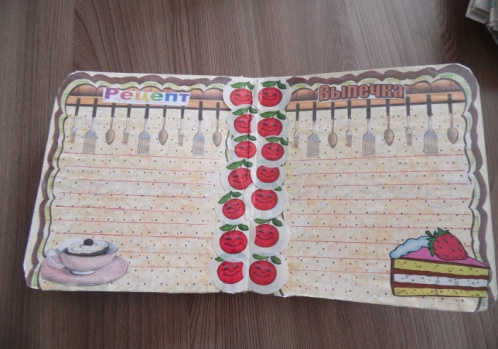 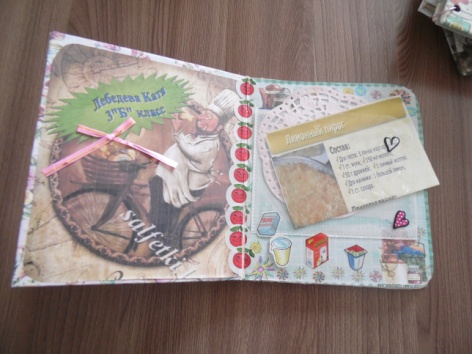 Левчук  Миша 
4 "Б" класс
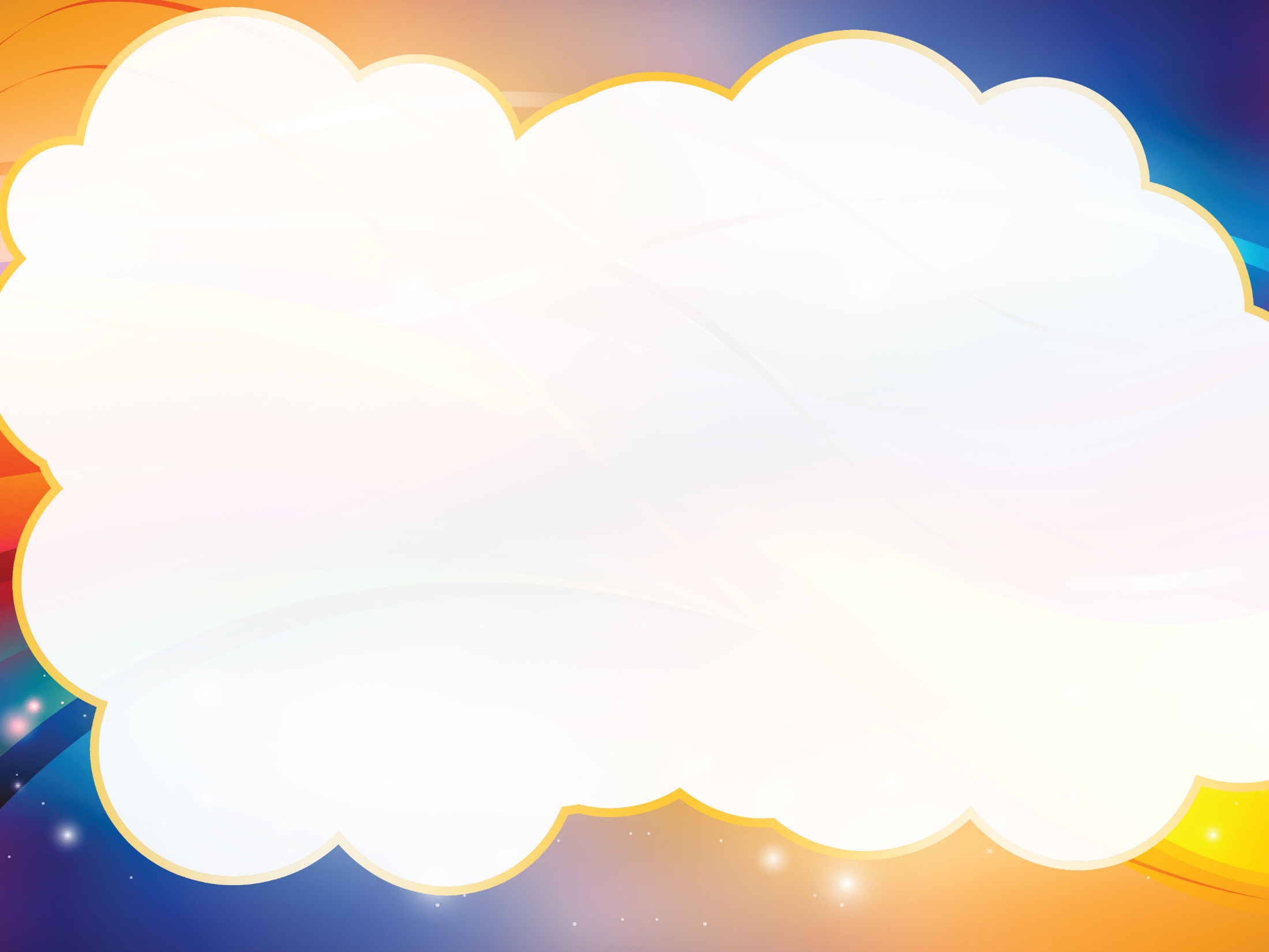 Скрапбук  «МАШИНЫ»
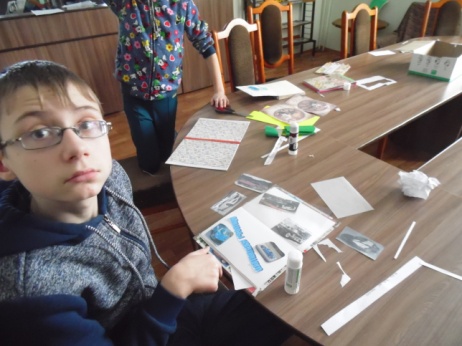 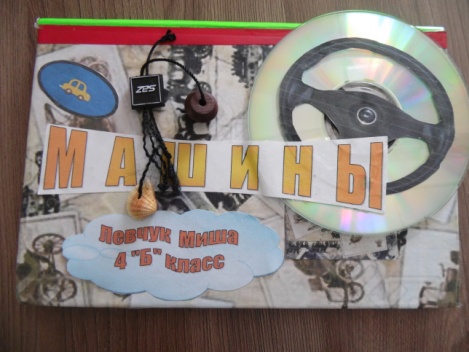 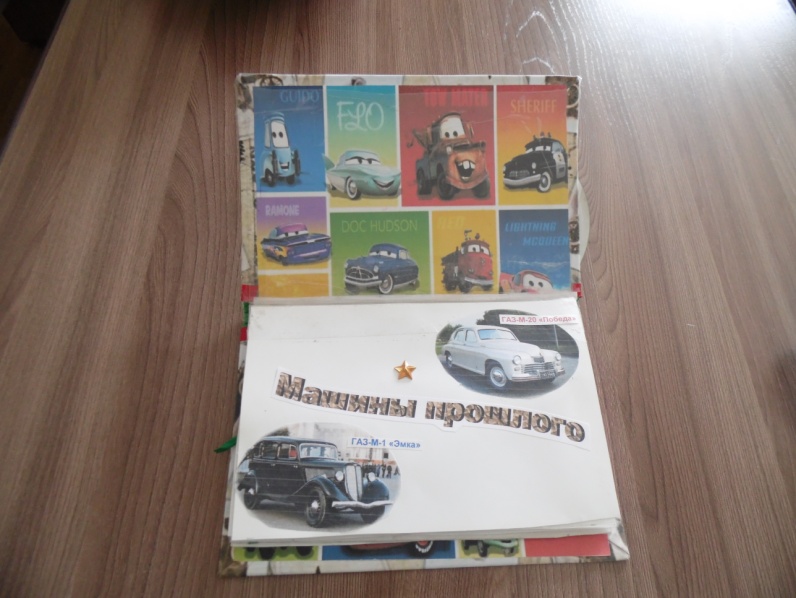 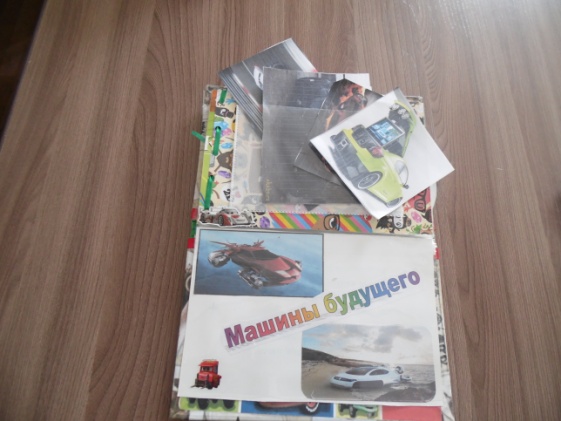 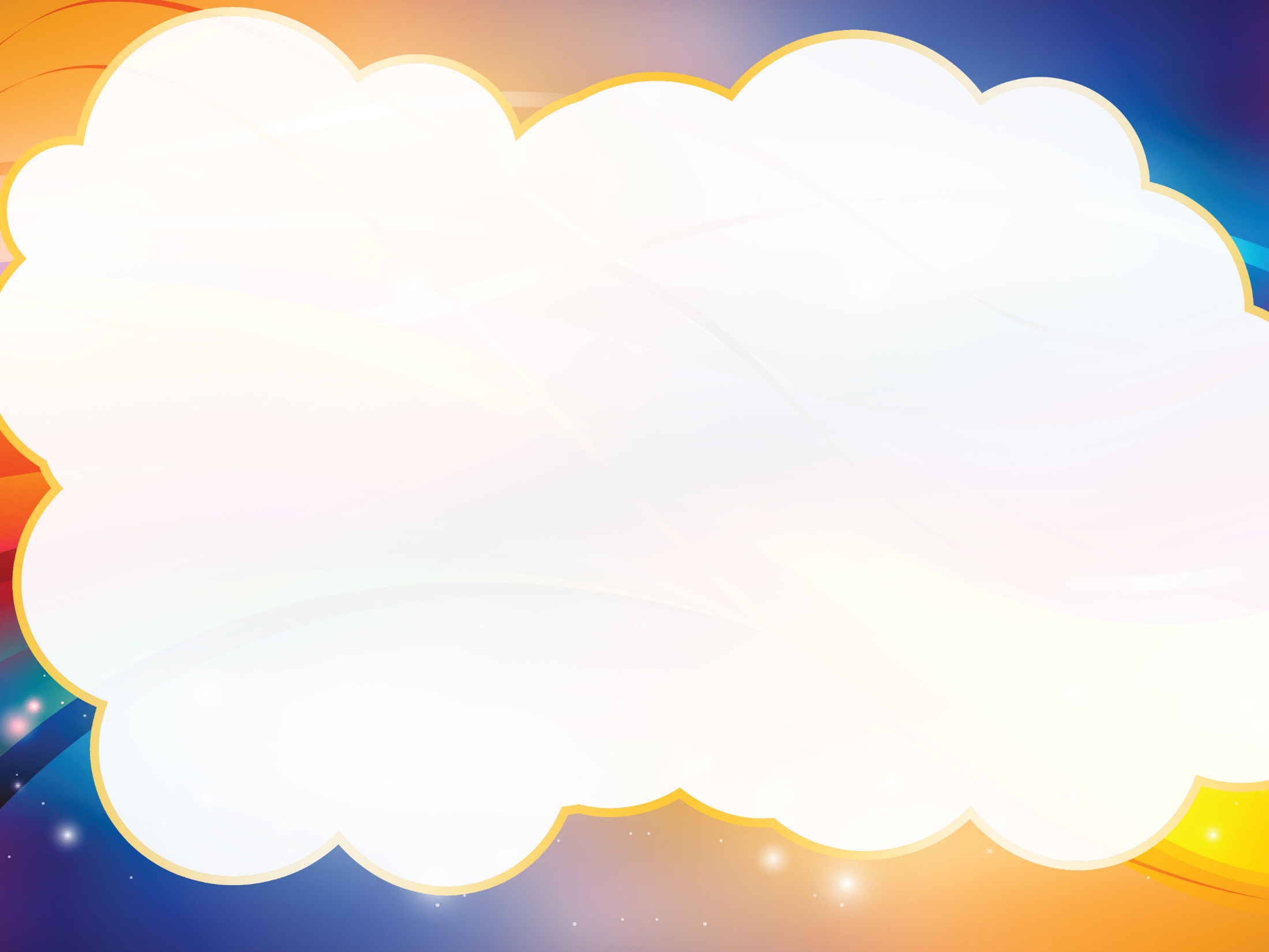 Скрапбук 
« Кулинарная книга»
Настя   Александрова
 4 "Б" класс
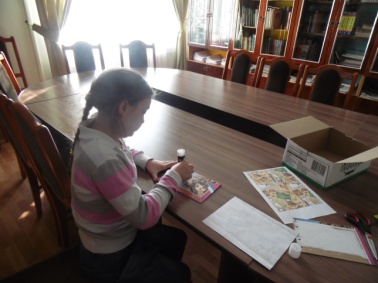 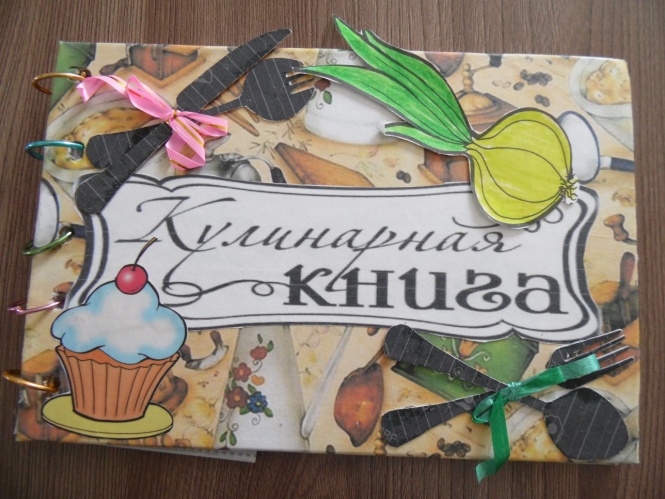 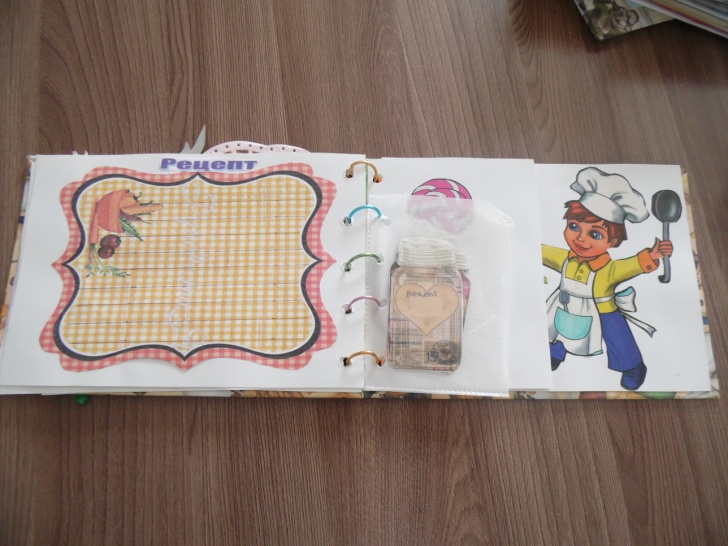 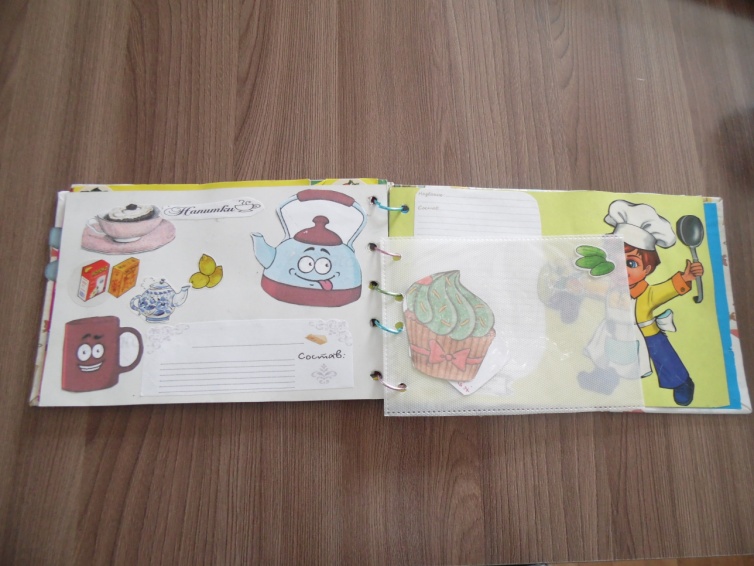 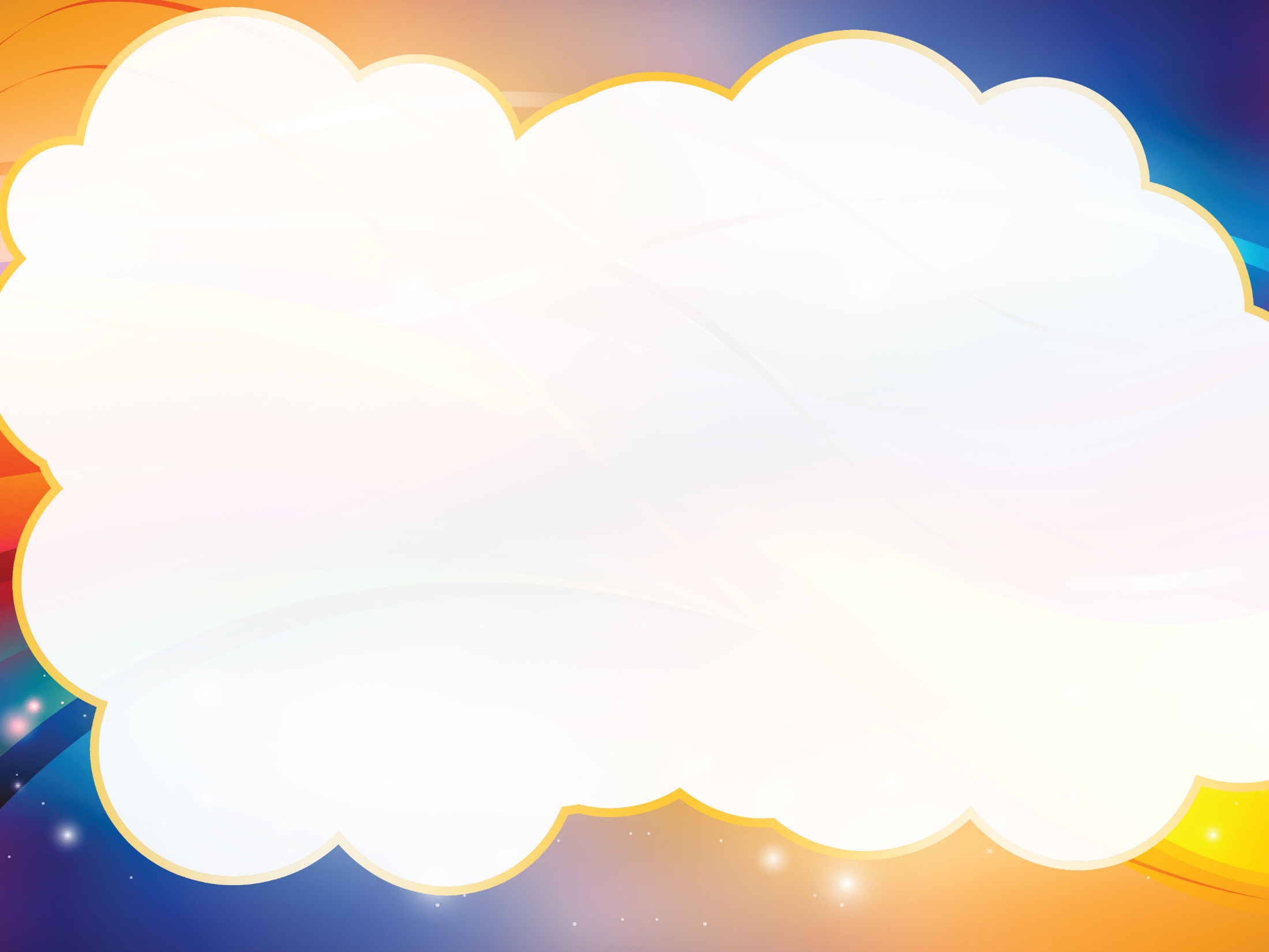 Скрапбук  «Мои любимые машины »
Тютин  Илья 4  «Б» класс
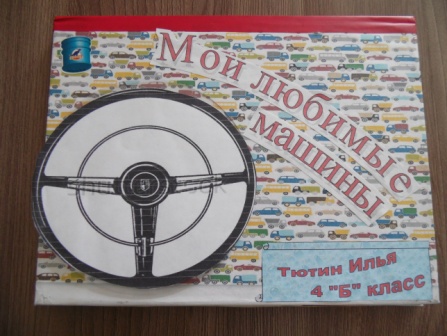 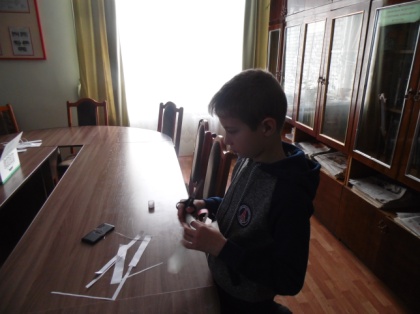 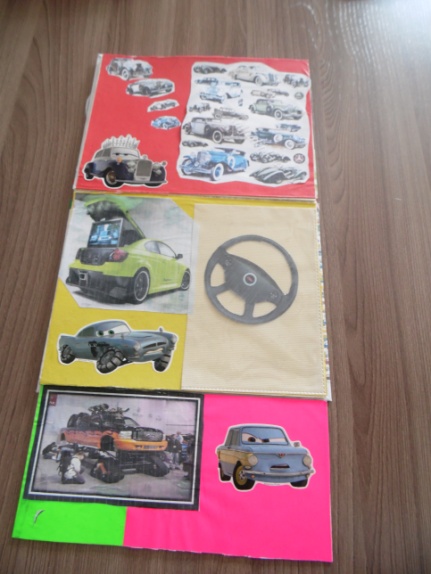 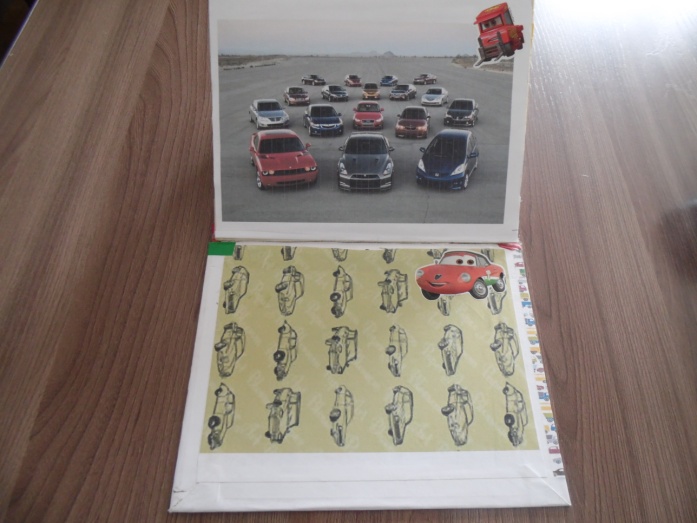 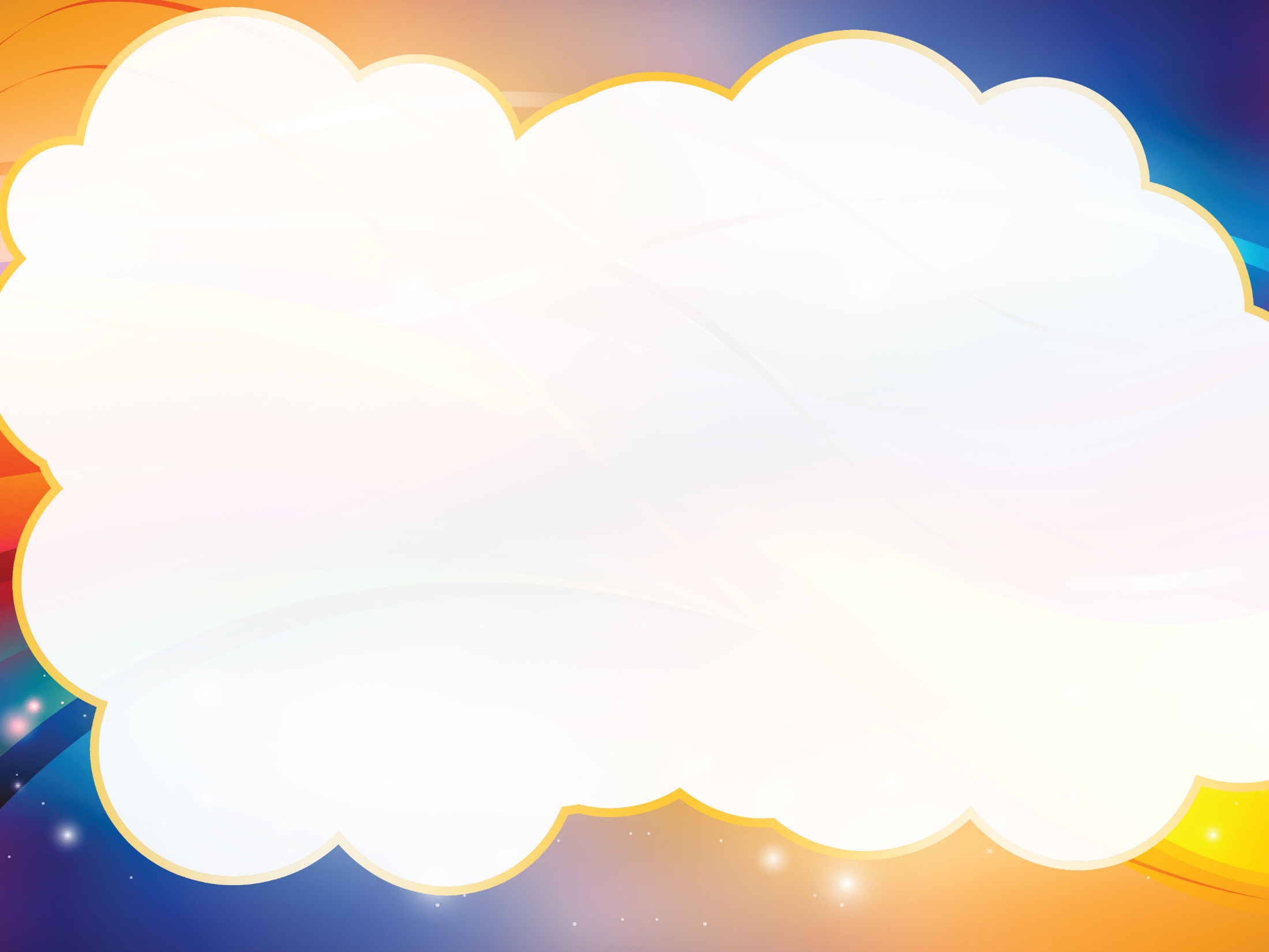 За учебный год, нами было создано 13 книг:
 1 артбук, 
6 флипбуков,
 6 скрапбуков.
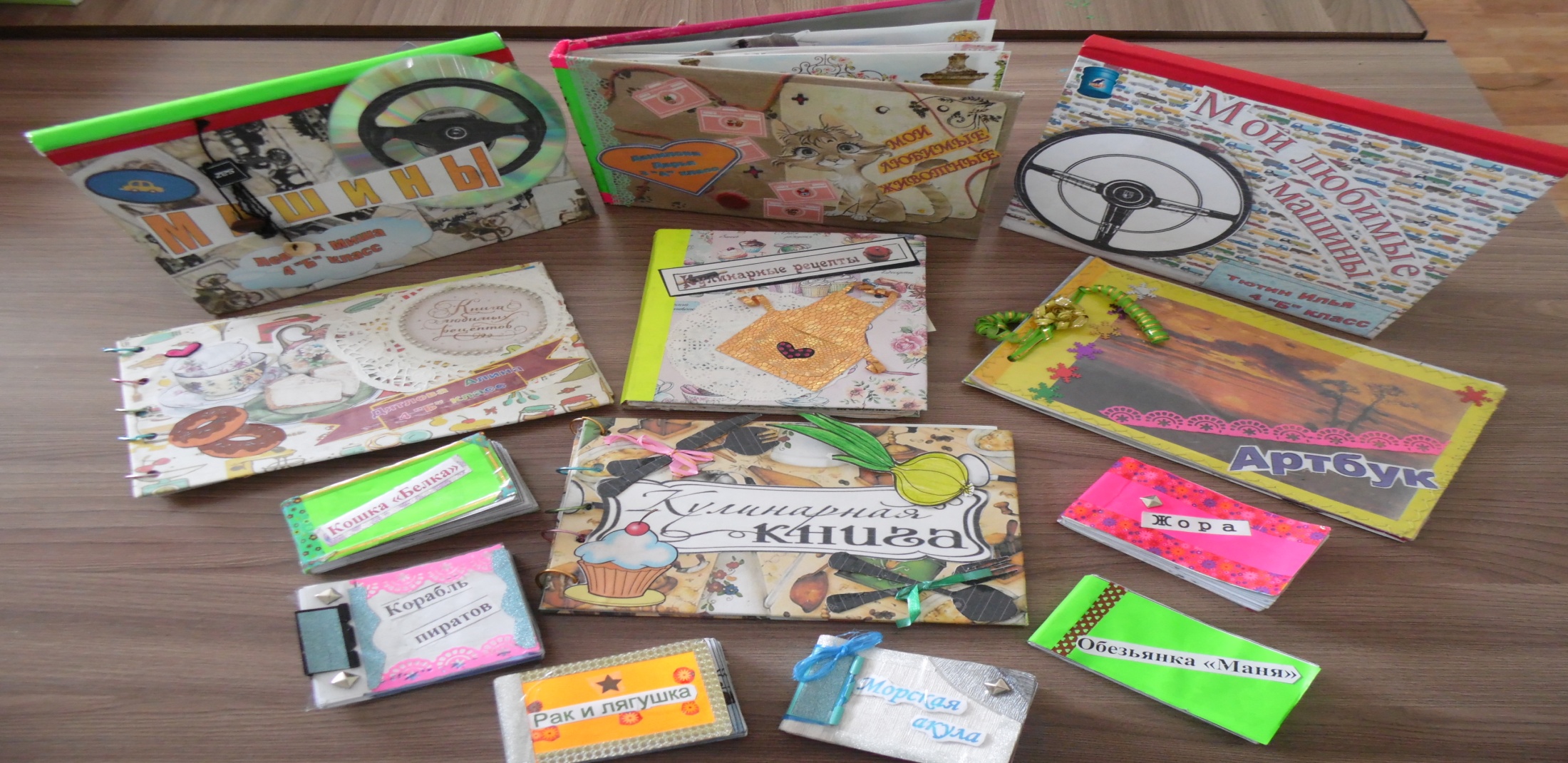 и
Флипбуки
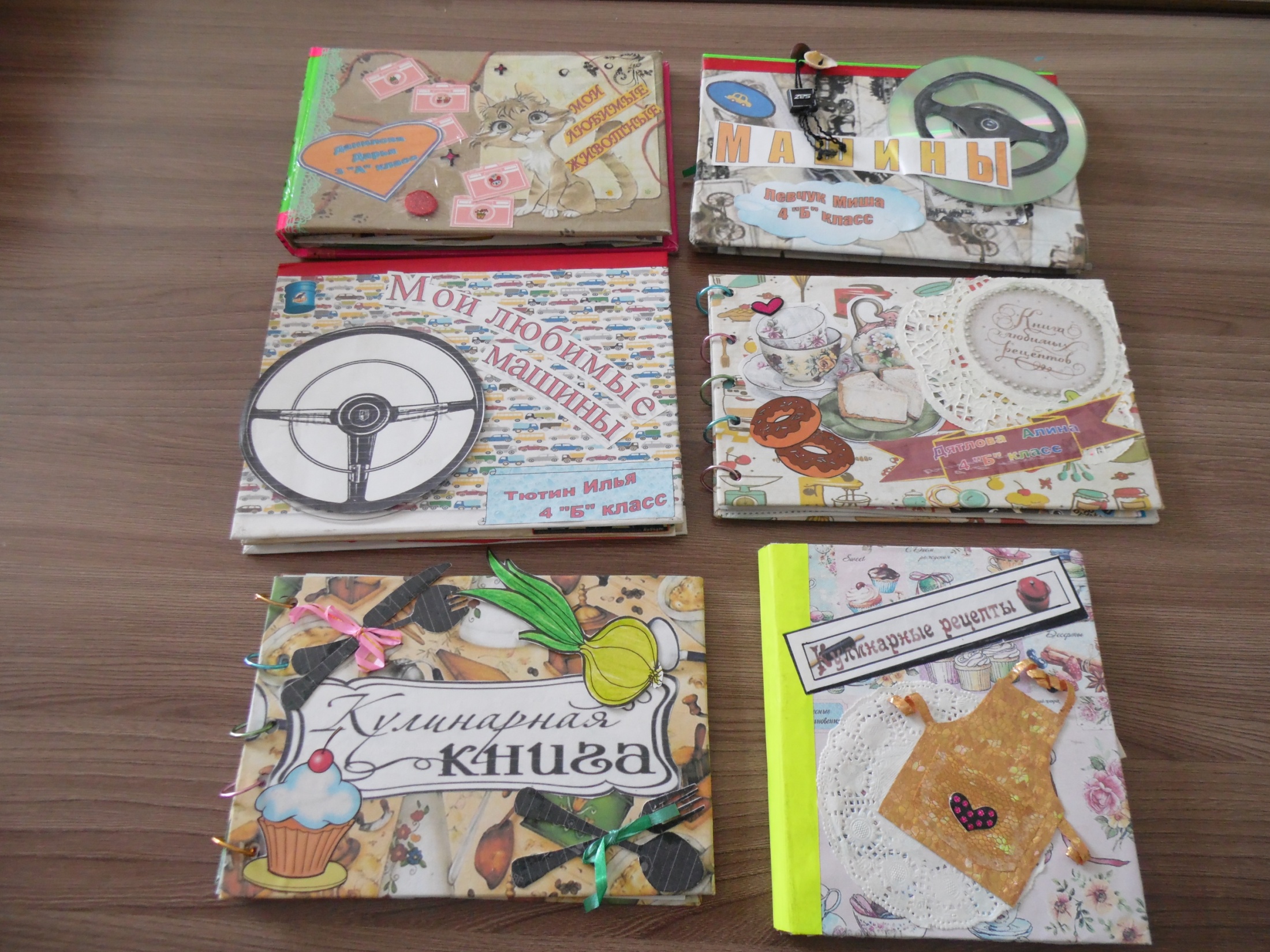 Скрапбуки
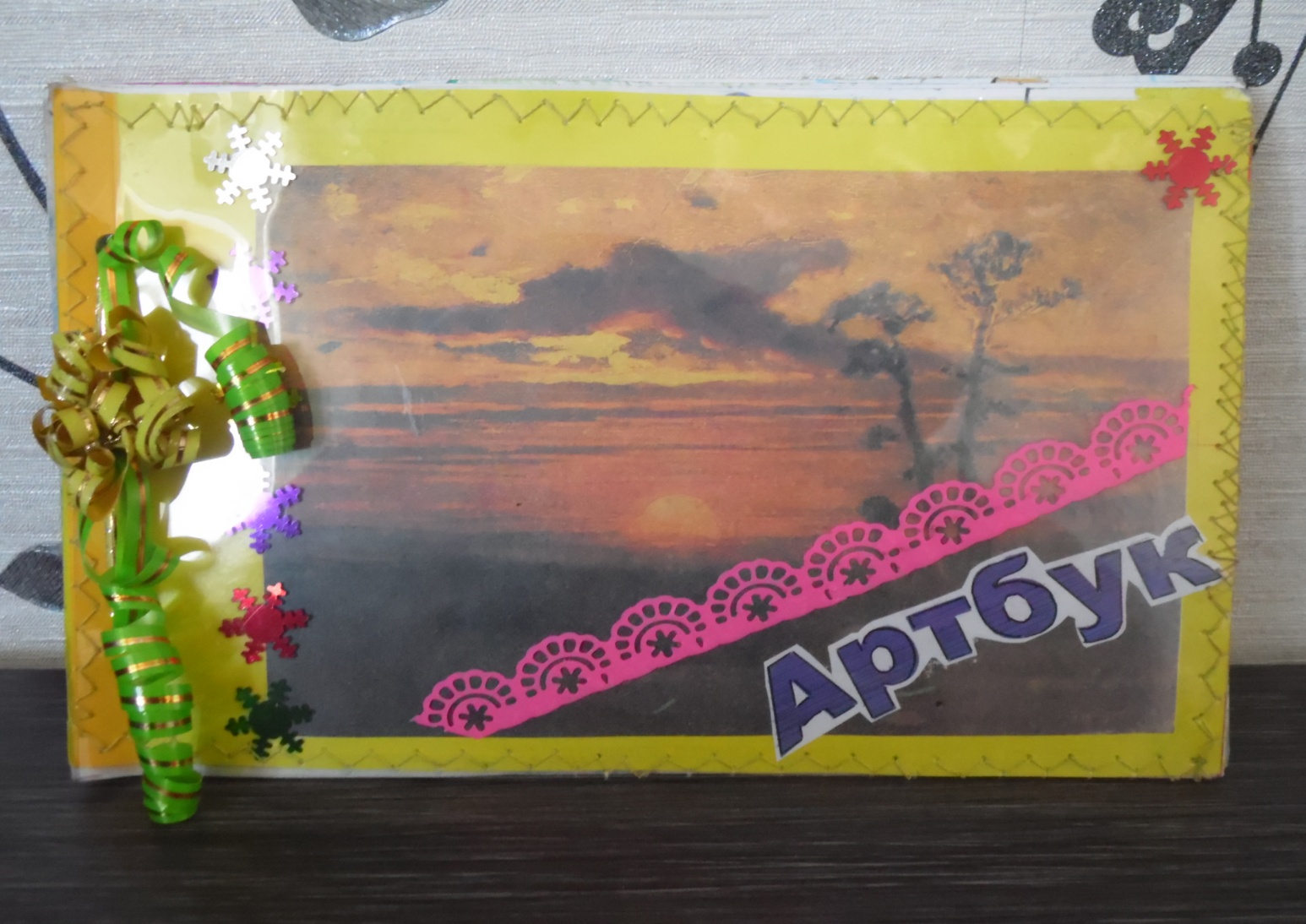 Вот такой получился у нас АРТБУК, который мы сделали все вместе
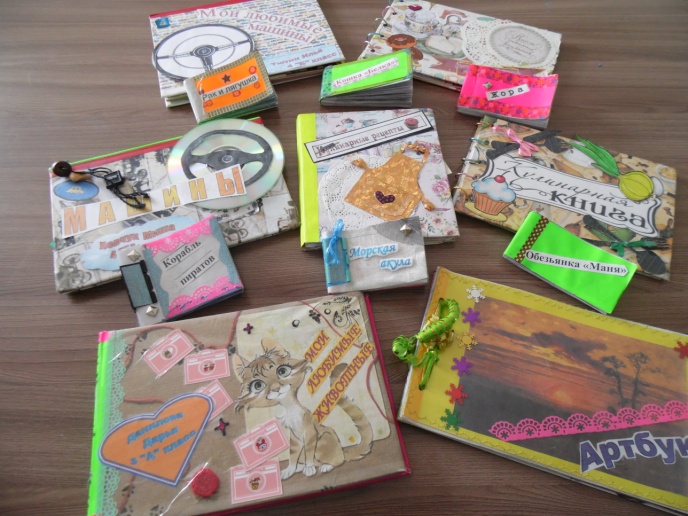 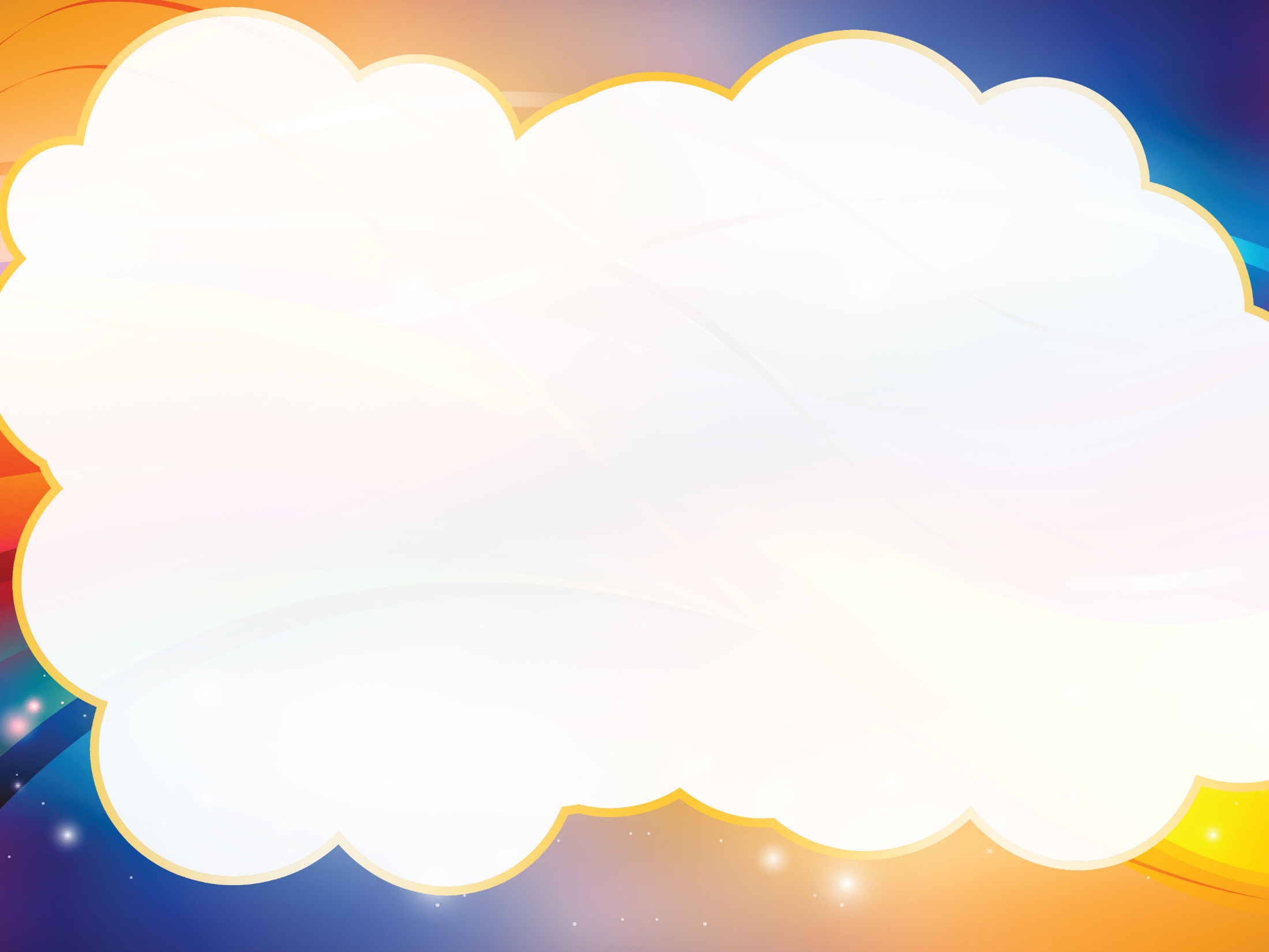 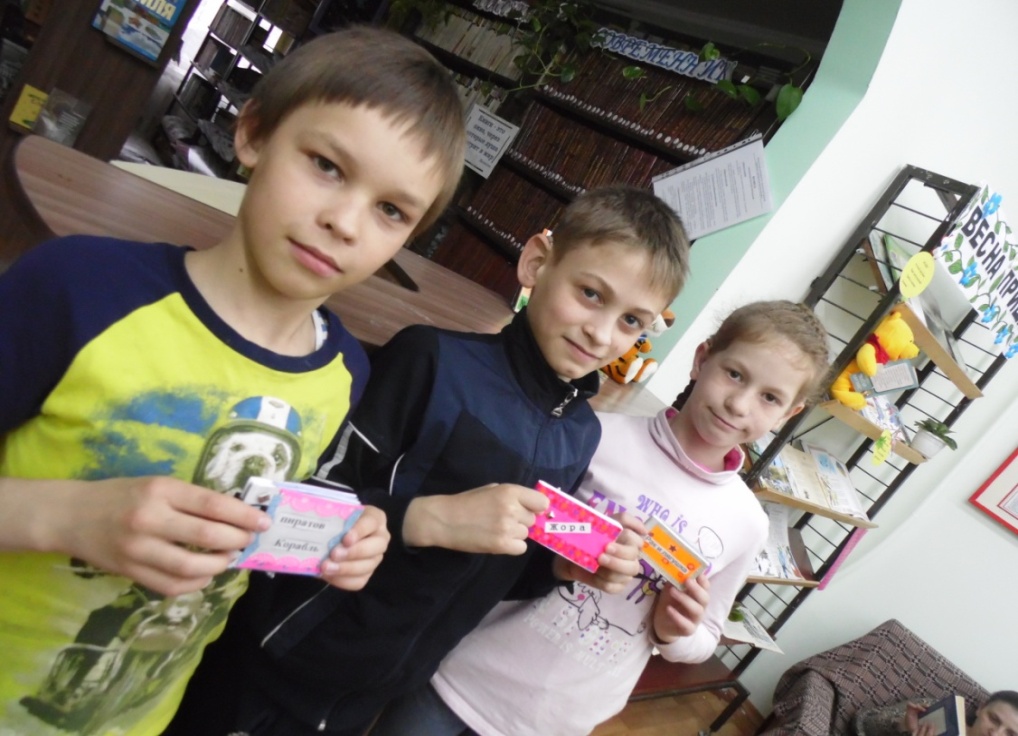 Нам очень понравилось узнавать о новых книгах, создавать их. 
В следующем учебном году мы обязательно продолжим работу в проекте             «Книголюбы».
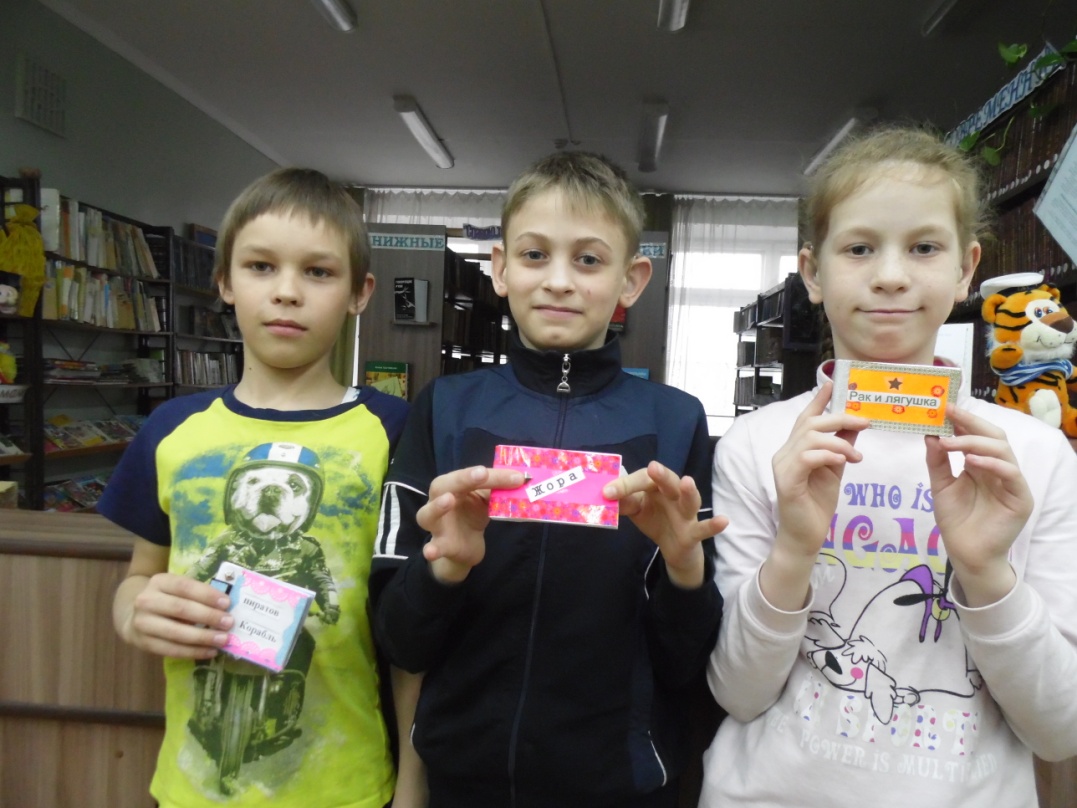 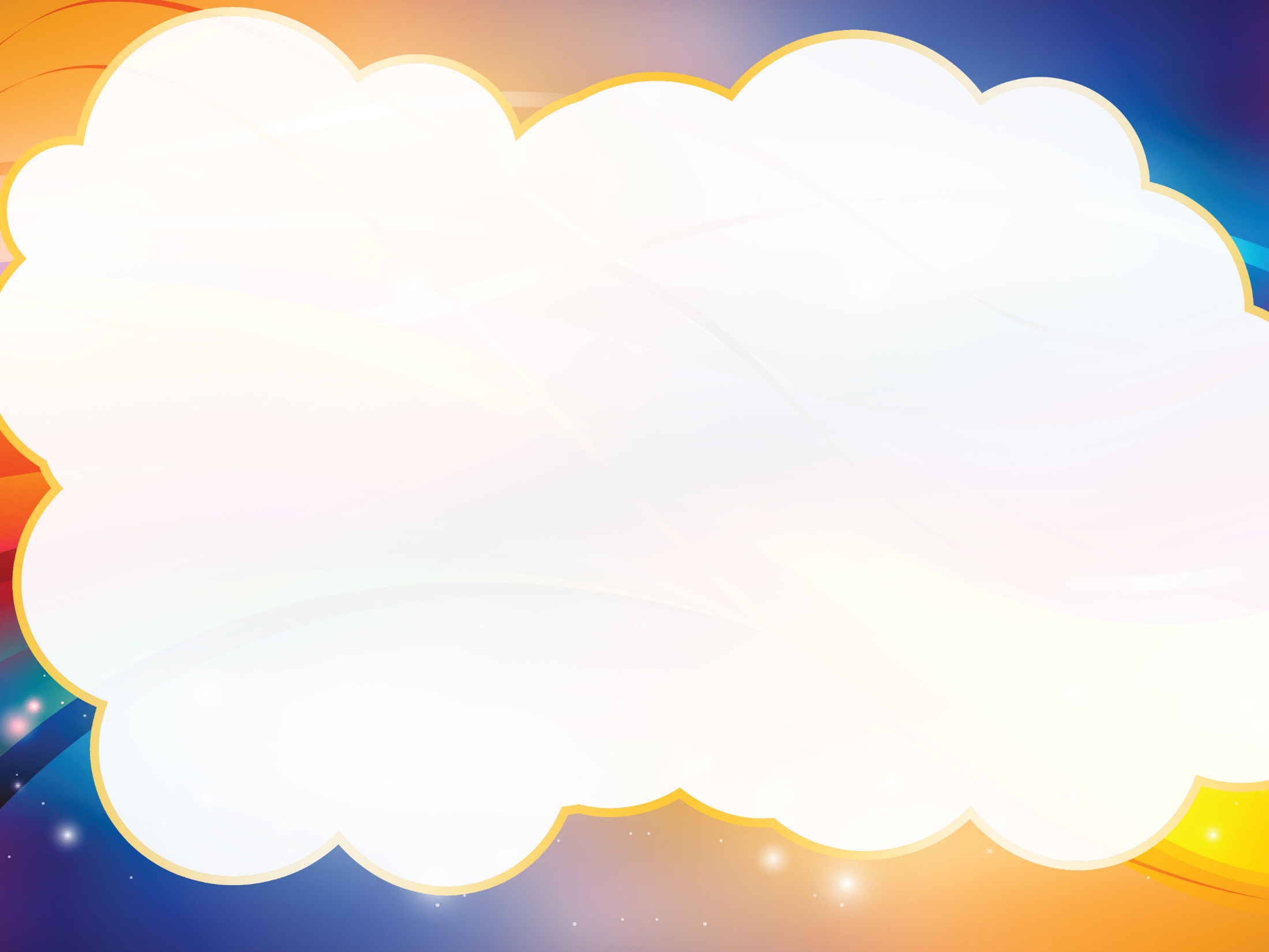 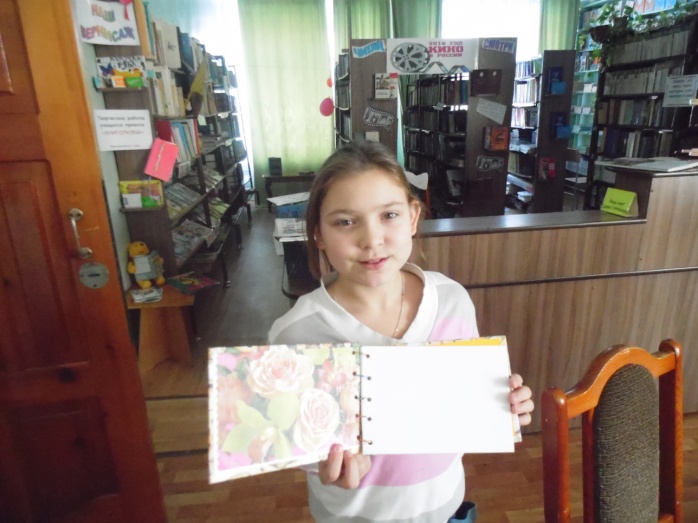 А кому понравилась  наша работа вступайте в нашу группу книголюбов.
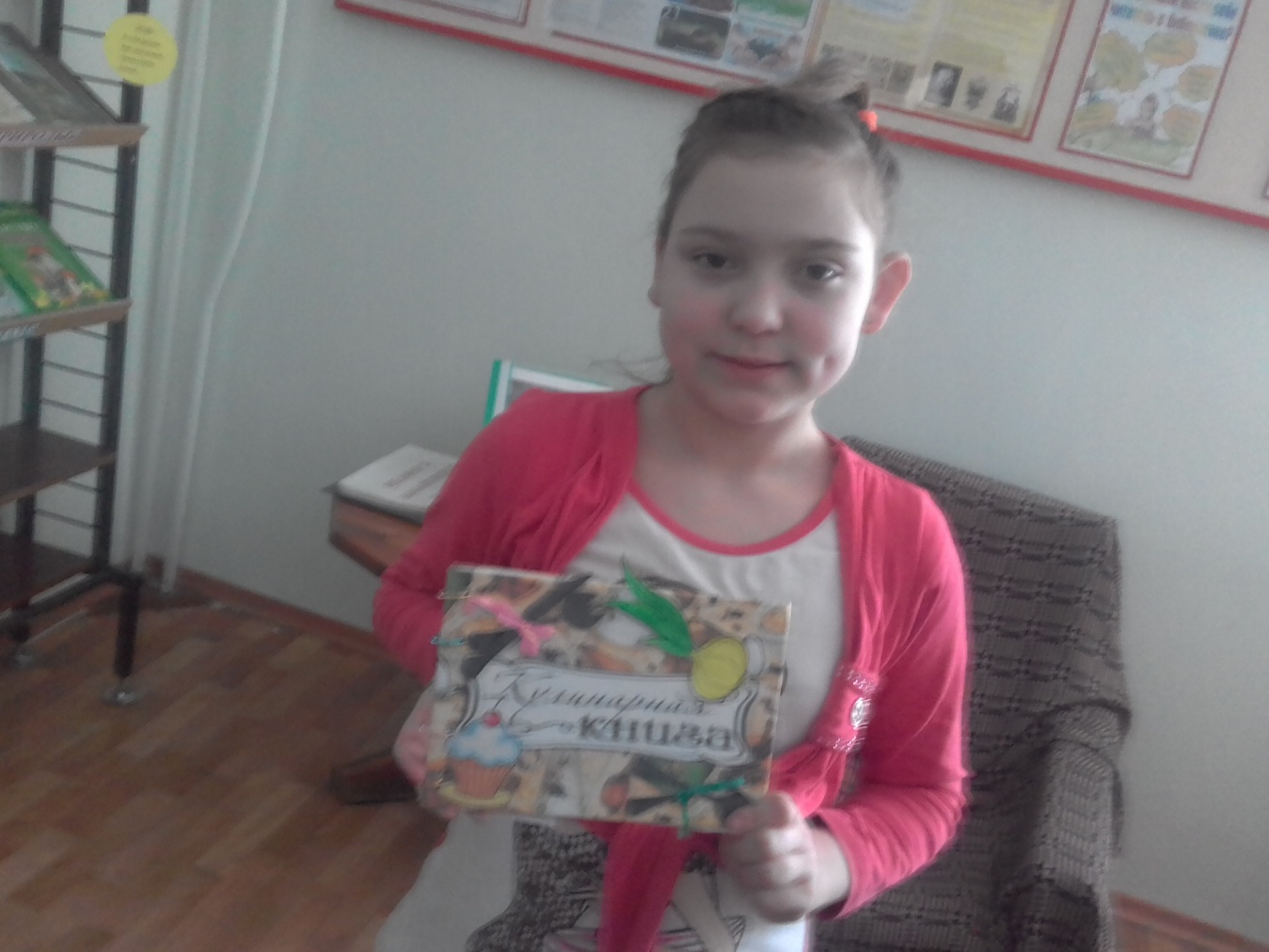 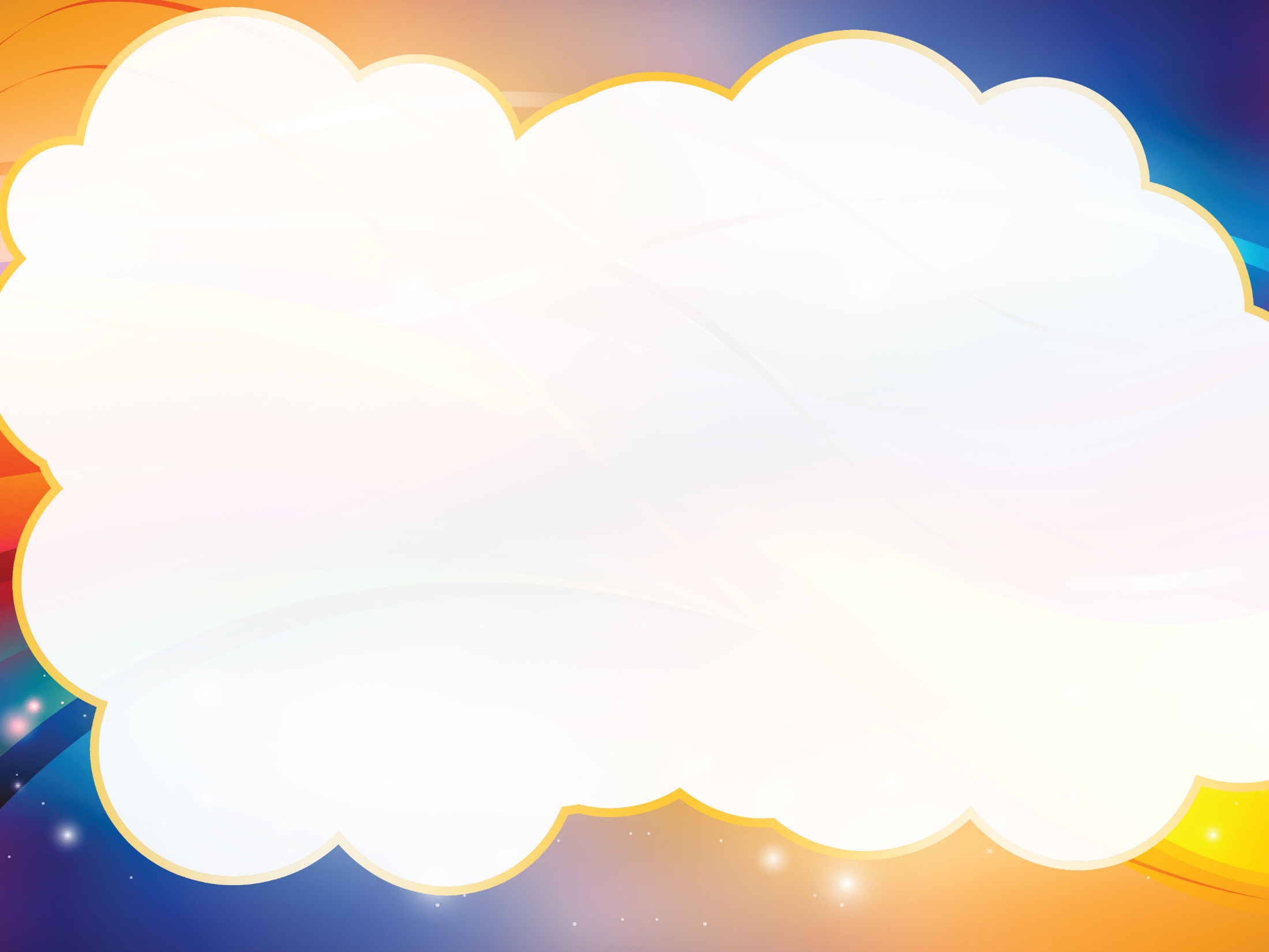 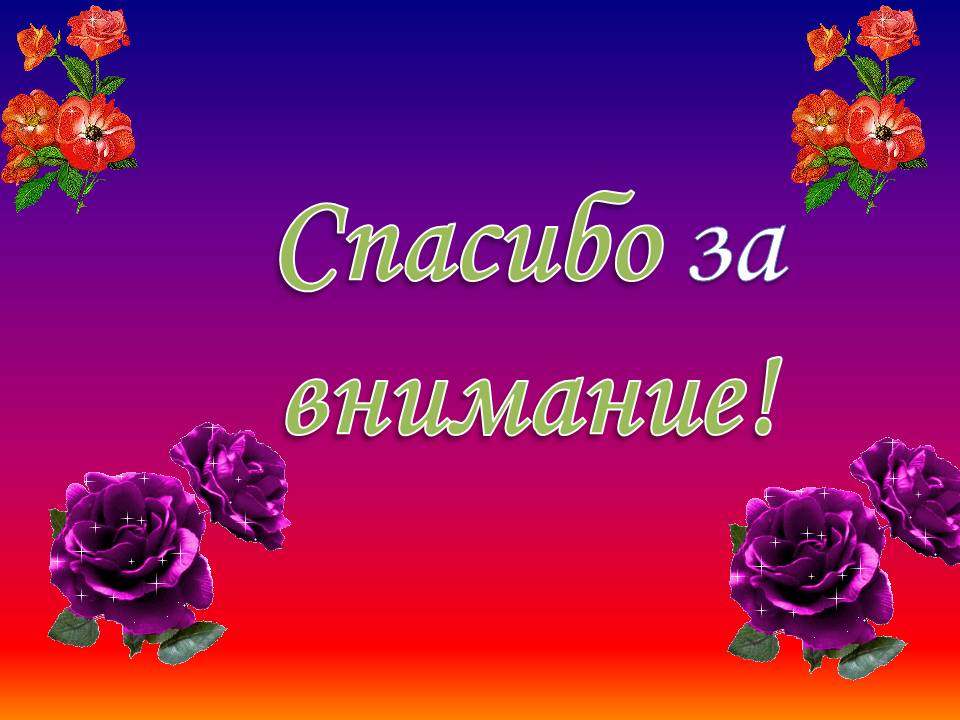 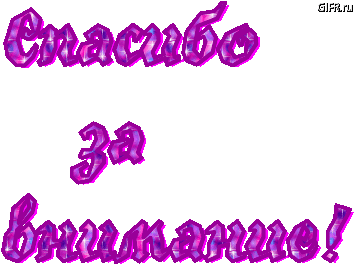 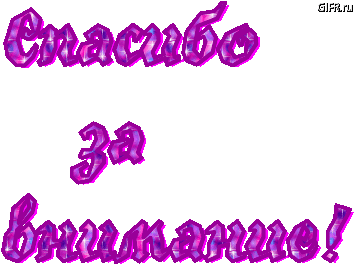